VERB
Mr. NOUSHAD PM.
DEPARTMENT OF ENGLISH
HKRH COLLEGE
UTHAMAPALAYAM, THENI-625533                                                      TAMIL NADU
UNIT-III VERBS-MAIN VERBS-REGULAR AND IRREGULAR VERBS
what is a verb? 
A verb is just a word that shows an action or a state .
There are  two kinds of verbs- 
     1)State Verbs  2) Action Verbs
They are also called as Stative Verbs and Dynamic Verbs
WHAT IS ACTION VERBS?
‘Action verbs express physical activities or processes.
Examples:kick, shout, run, climb, stand, sit, grow - all of these show us physical activities or processes.
WHAT IS STATIVE VERB?
A state verb is a verb that expresses a situation.
Examples: be, have, think, like and own are all state verbs
QUESTIONS?????
“I have a large family”.(state/Action)
Julia likes chocolate ice cream.(state/Action)
The children are playing in the park(state/Action)
Who is shouting?(state/Actions)
MAIN VERBS AND HELPING VERBS(AUXILIARY VERBS)
When a verb is used in a sentence, it can be used in two ways - it can either be used as the main verb of the sentence or it can be a helping verb - that is it can help the main verb.
The most important helping verbs are be, do and have.
Example: Tom is working now
QUESTION?????
“Tom is working now.”  
 1)Identify the verbs in this sentence
  2) Which is the main verb?
   3) Which is the helping verb?
ANSWERS!!!!!
The main verb is 'working' because that shows the action that is happening
Is' is a helping verb - that shows the tense of sentence-Luciano is working now because we said 'is'.
VERBS: MODALS AND AUXILIARIES
An auxiliary is a helping verb. It is used with a main verb to form a verb phrase
For example, • She was calling her friend.
Here the word calling is the main verb and the word was is an auxiliary verb
The words be, have, do, can, could, may, might, shall, should , must, will, would, used, need, dare, ought are called auxiliaries
The verbs be, have and do are often referred to as primary auxiliaries. They have a grammatical function in a sentence
The rest in the above list are called modal auxiliaries, which are also known as modals. They express attitude like permission, possibility, etc
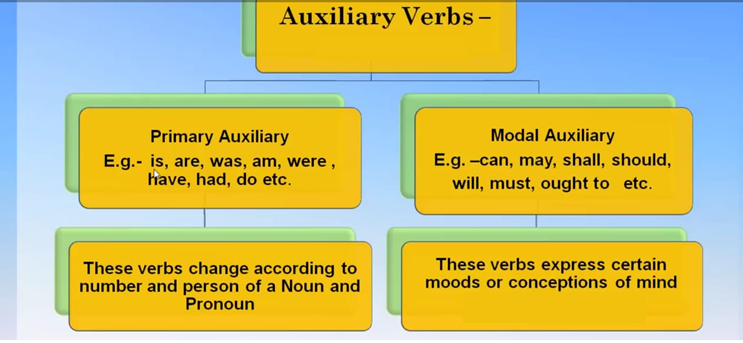 modal auxiliaries   OR
                                 modals
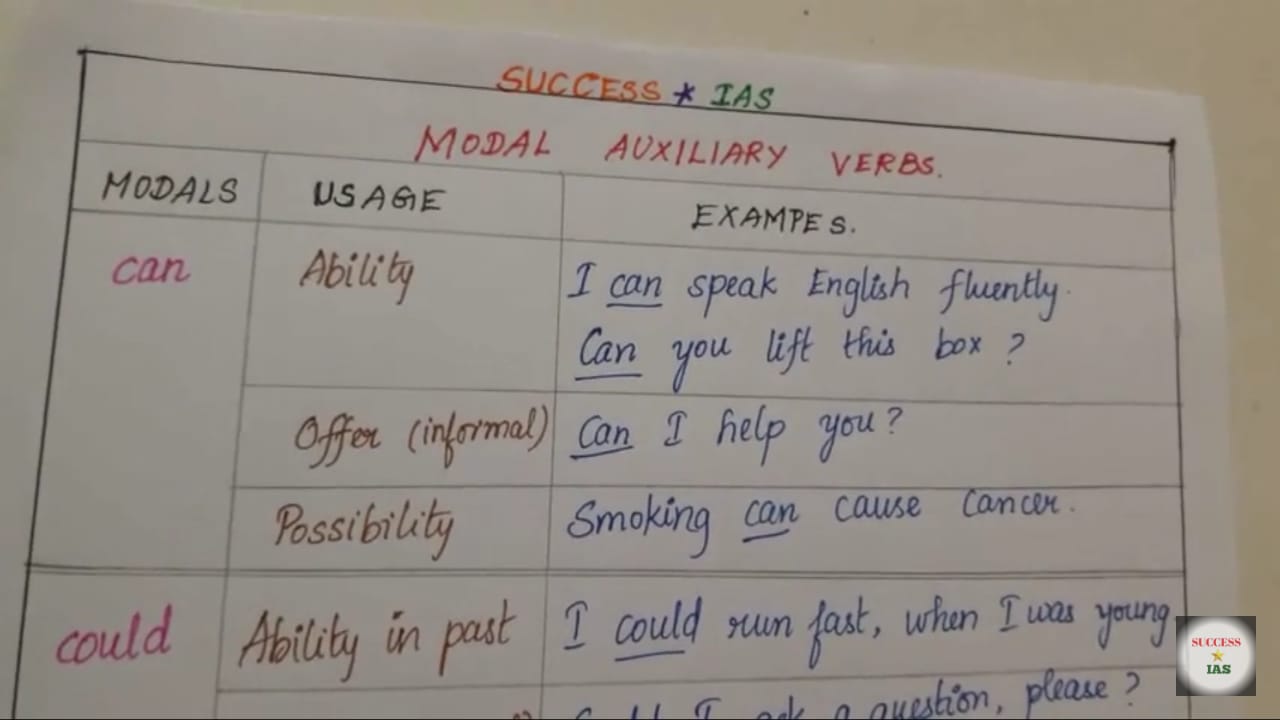 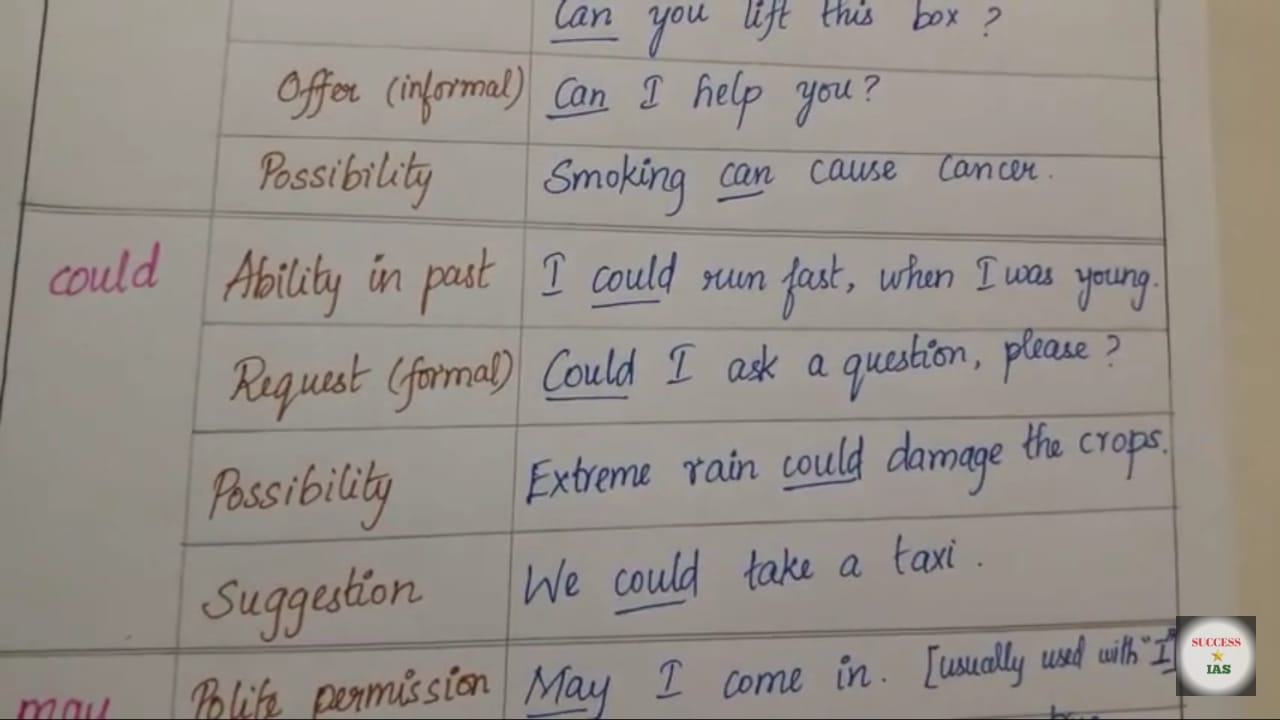 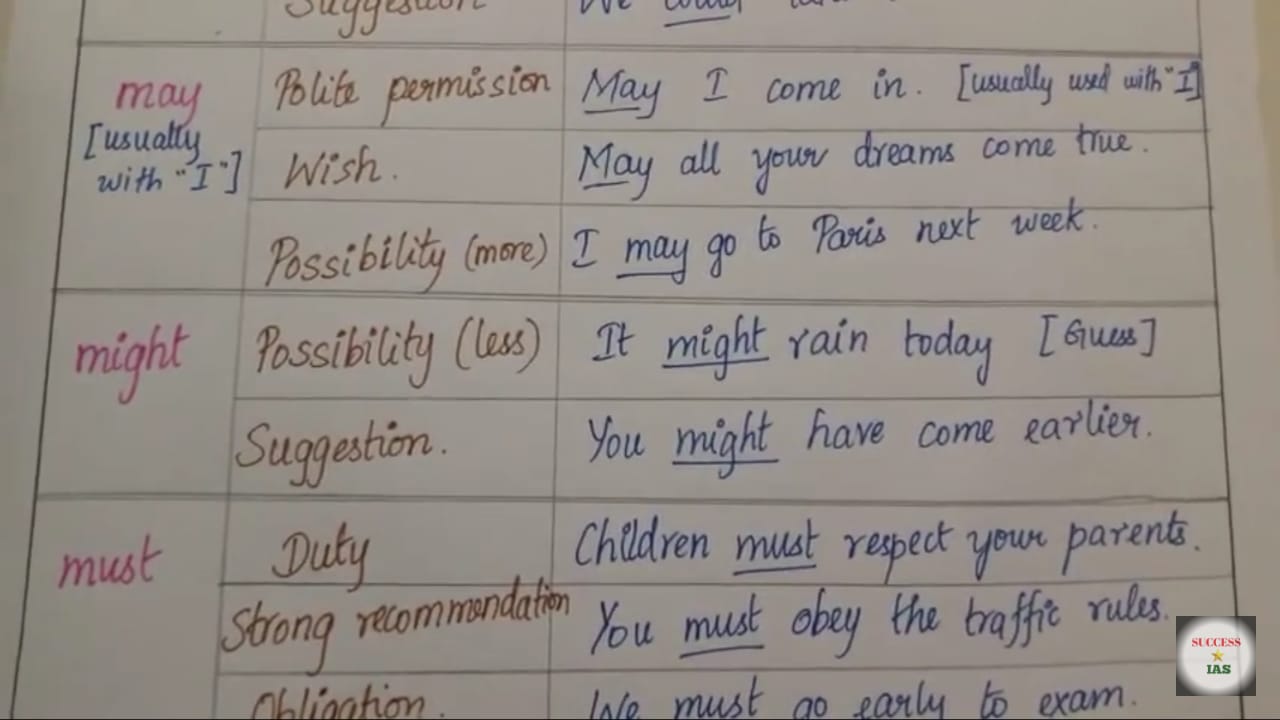 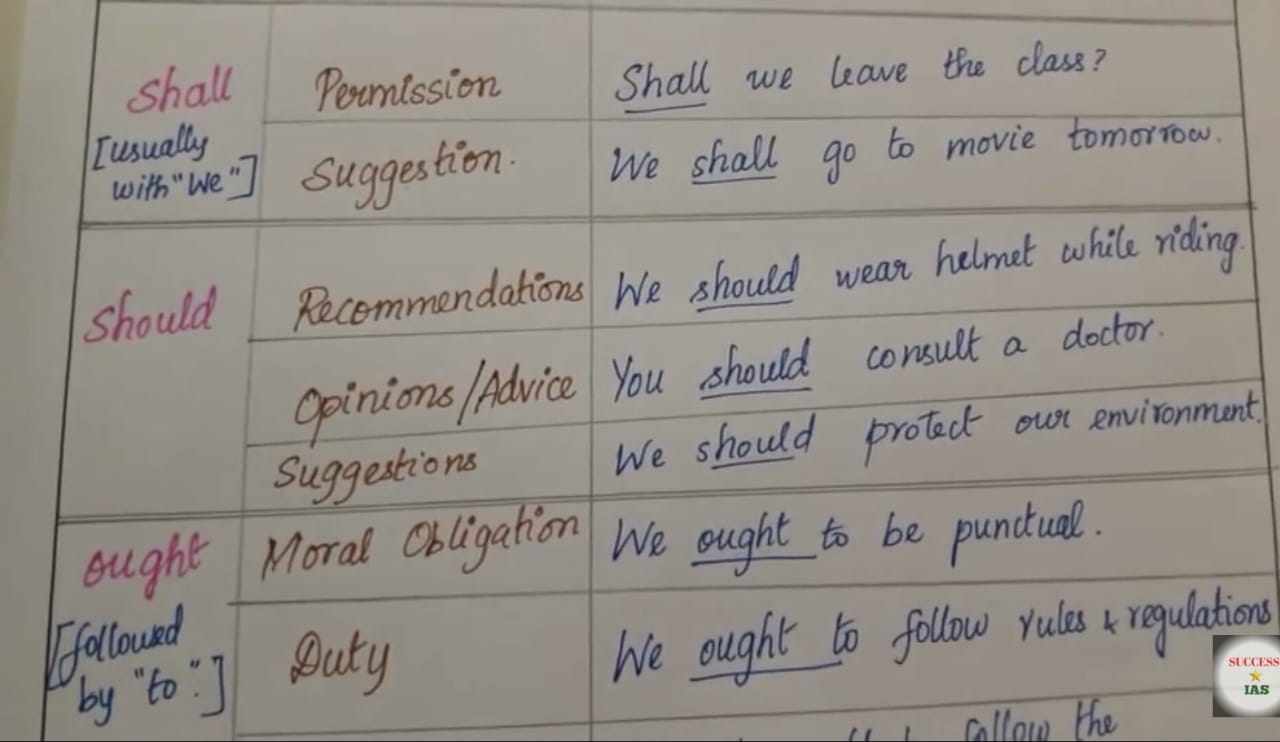 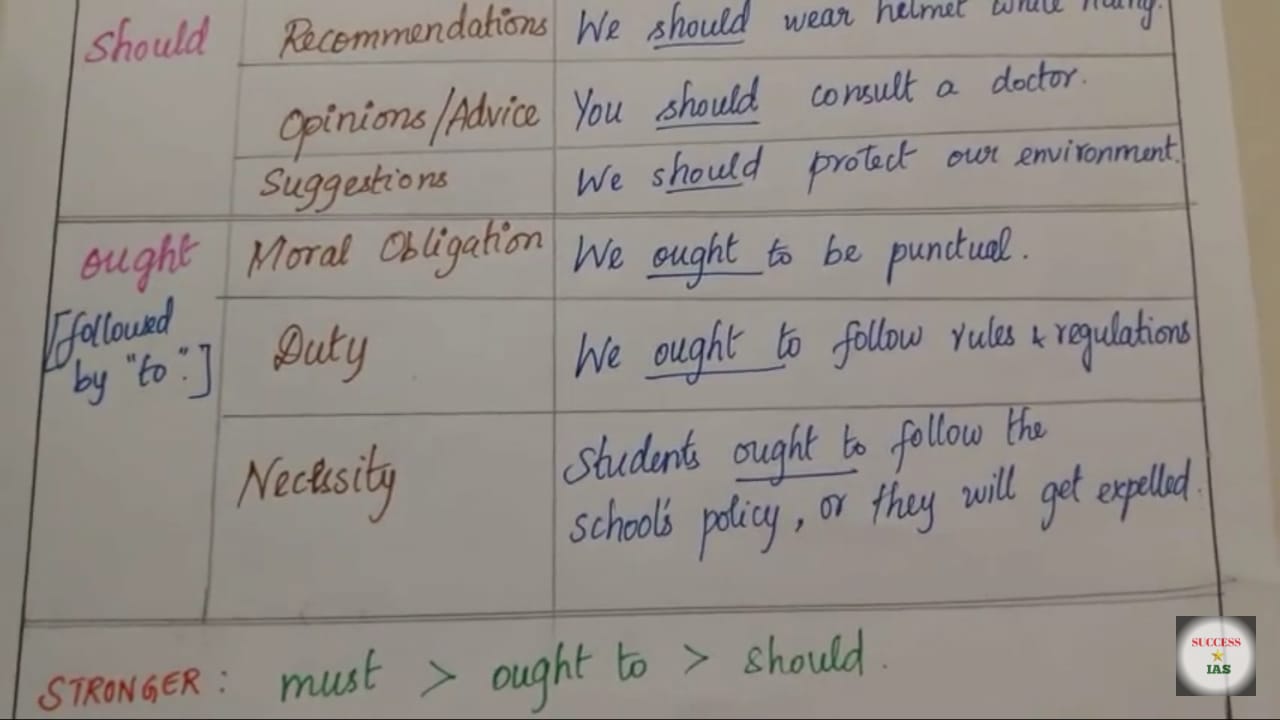 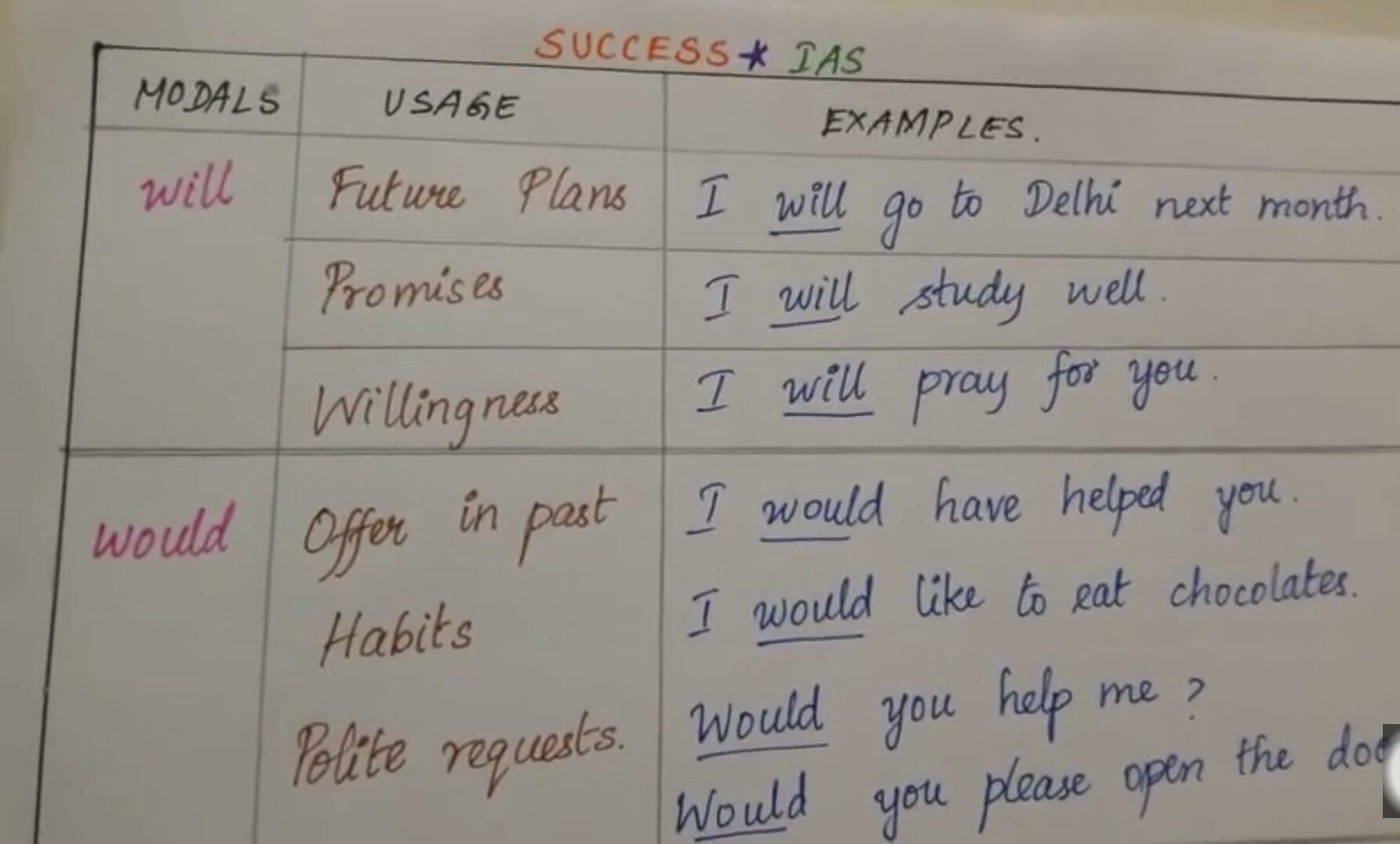 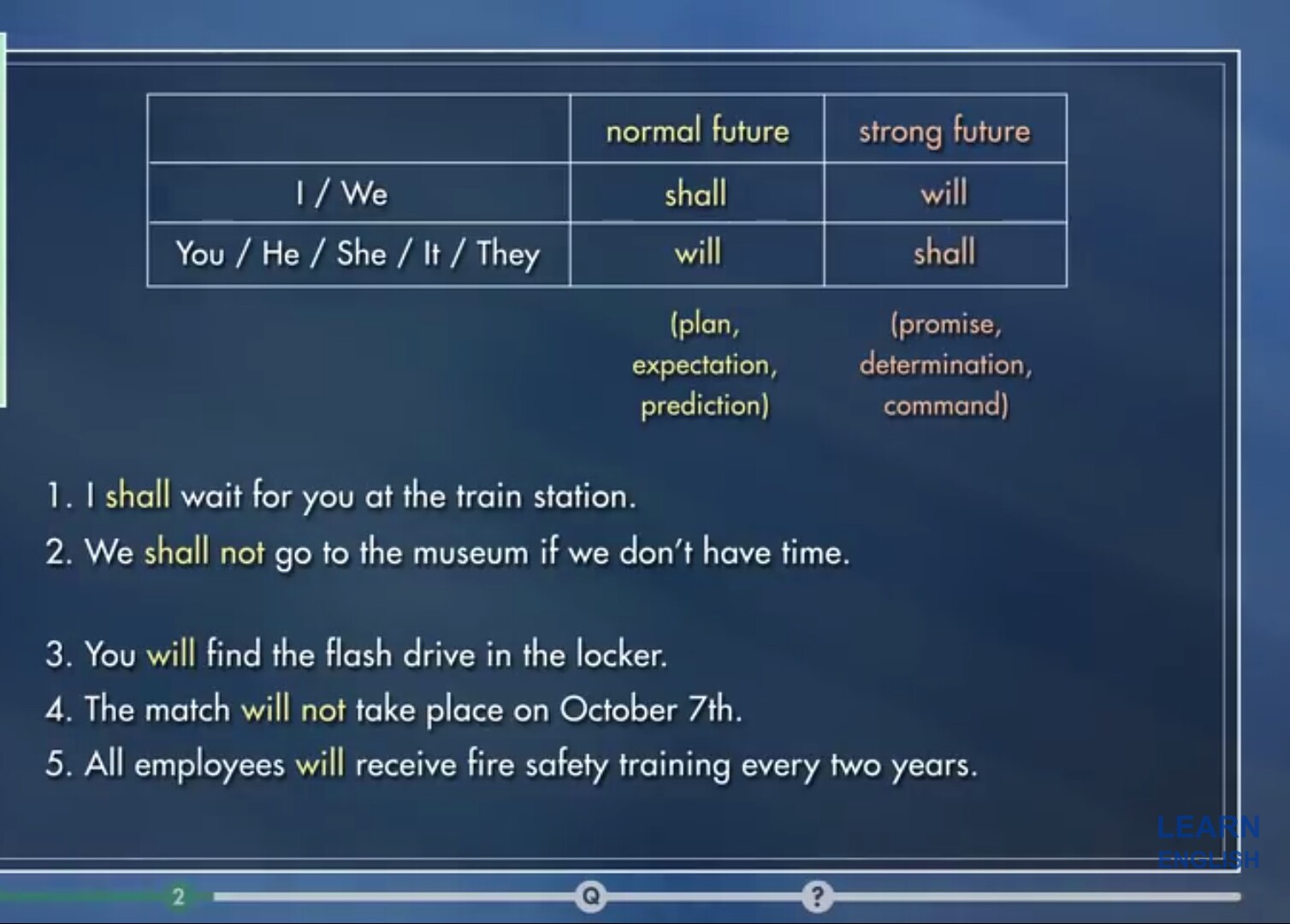 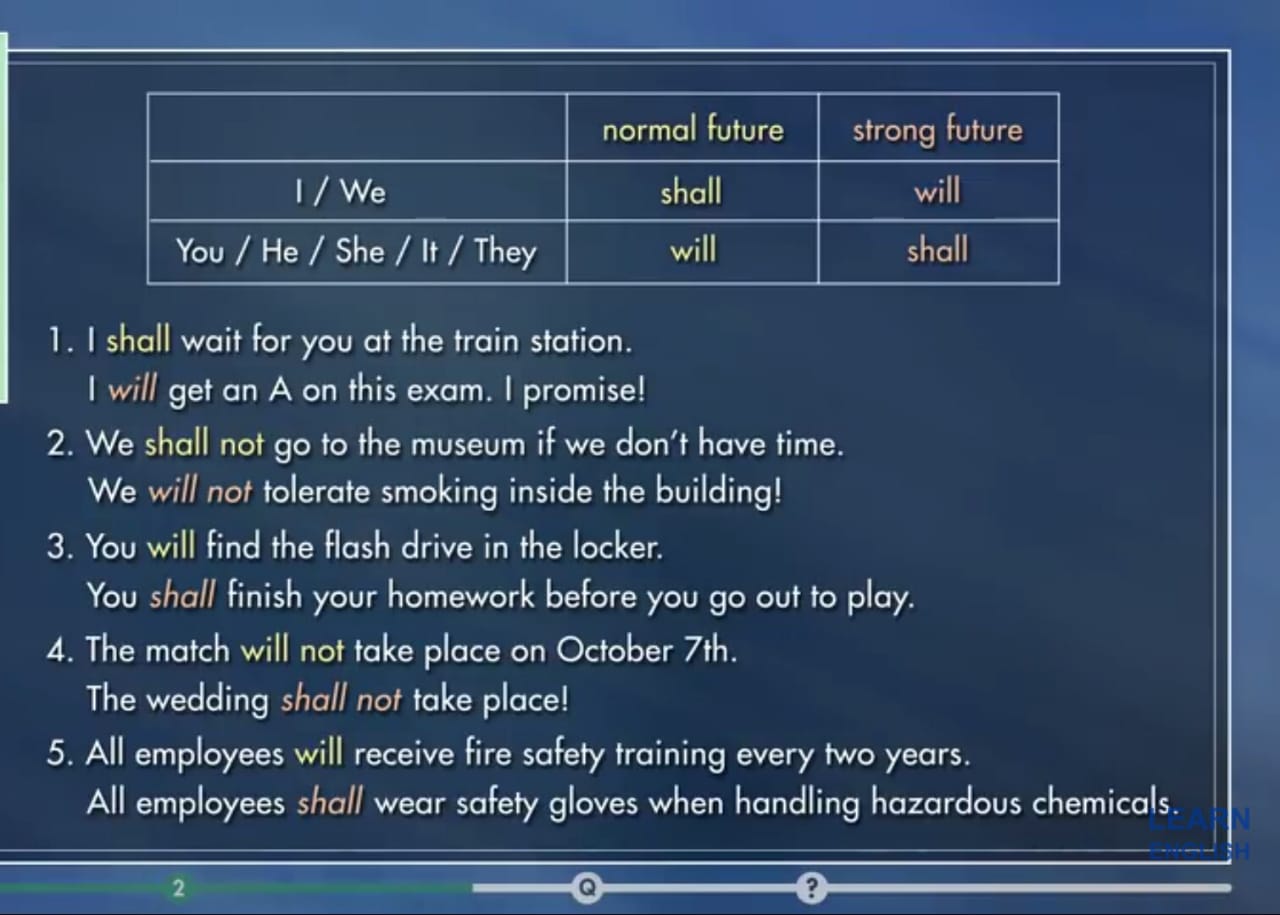 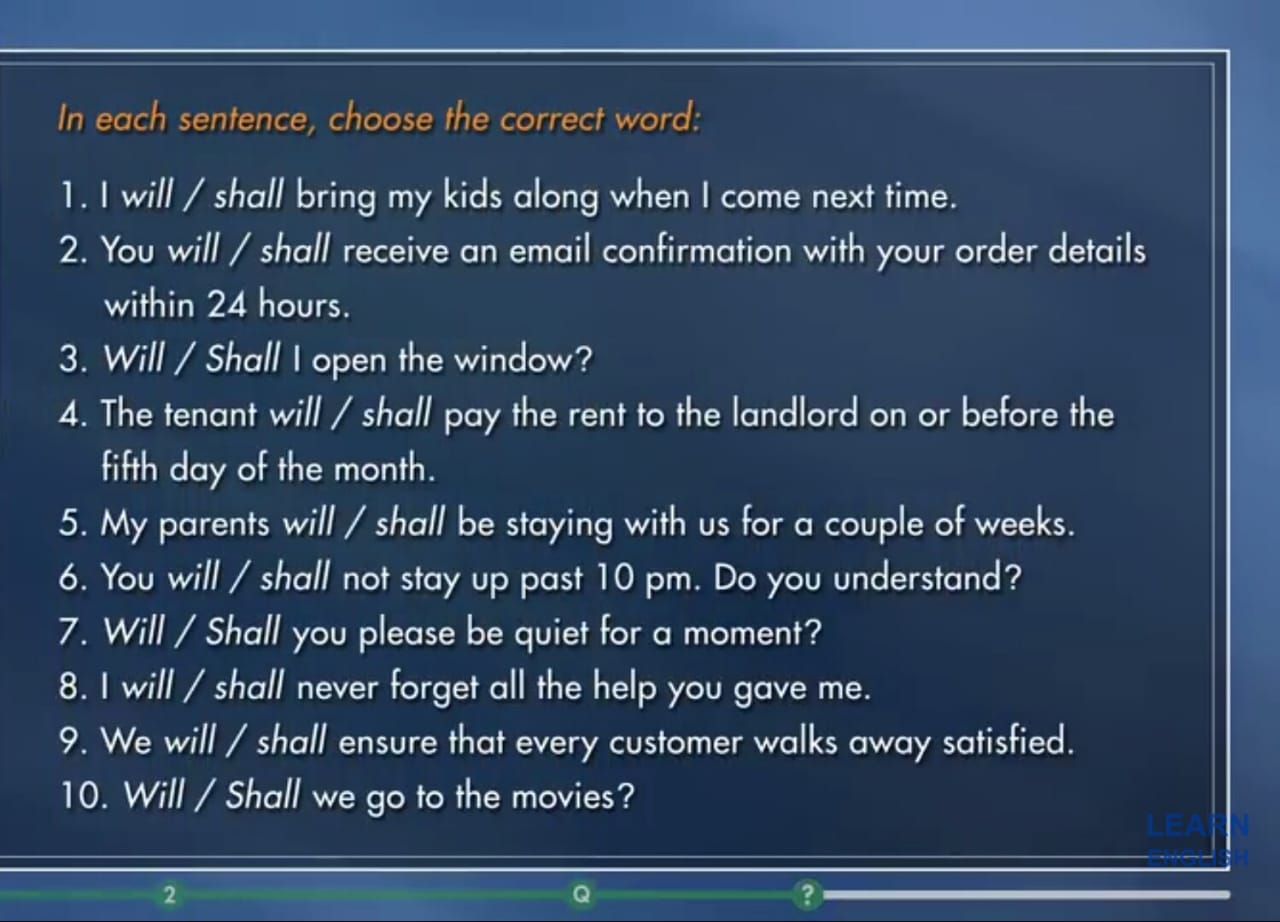 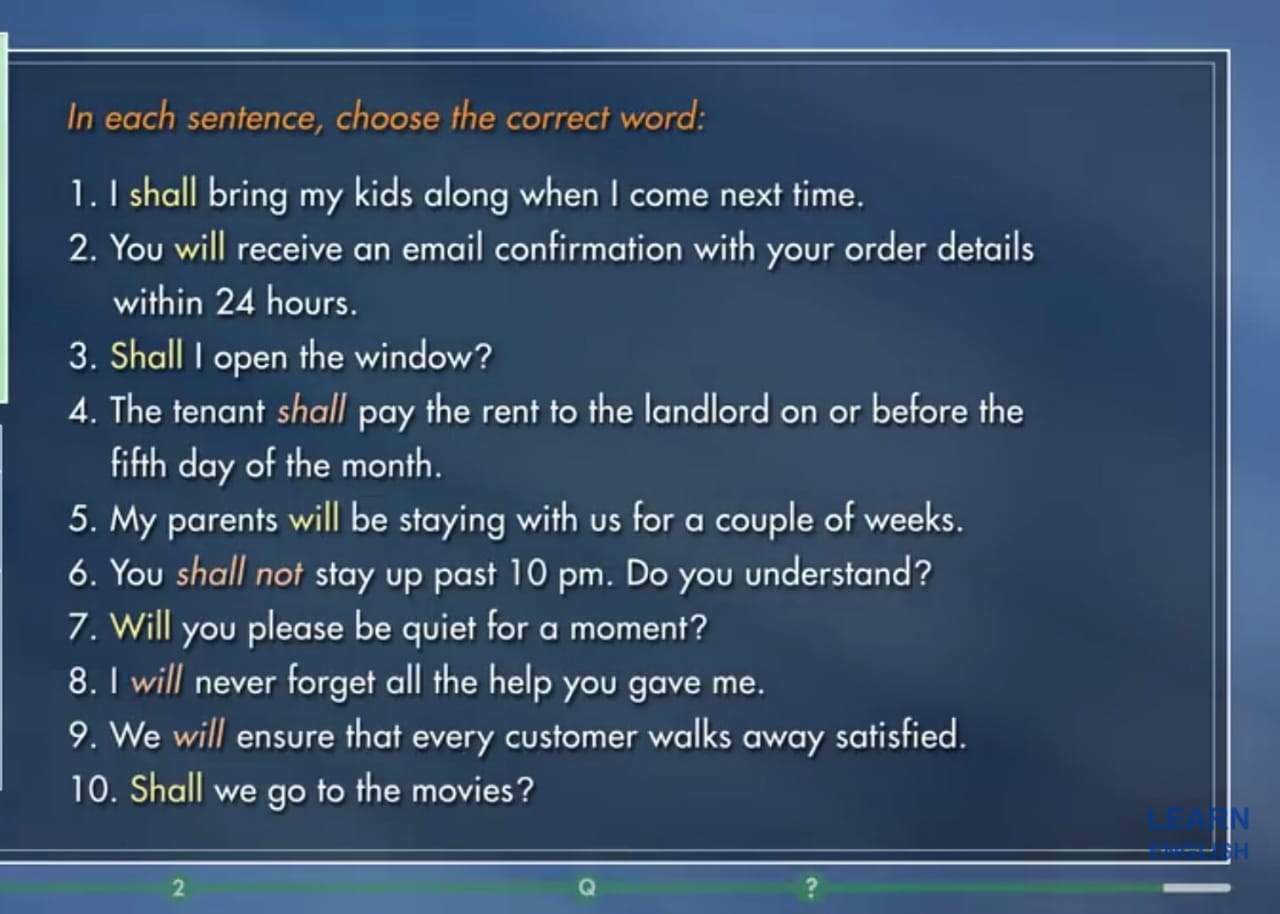 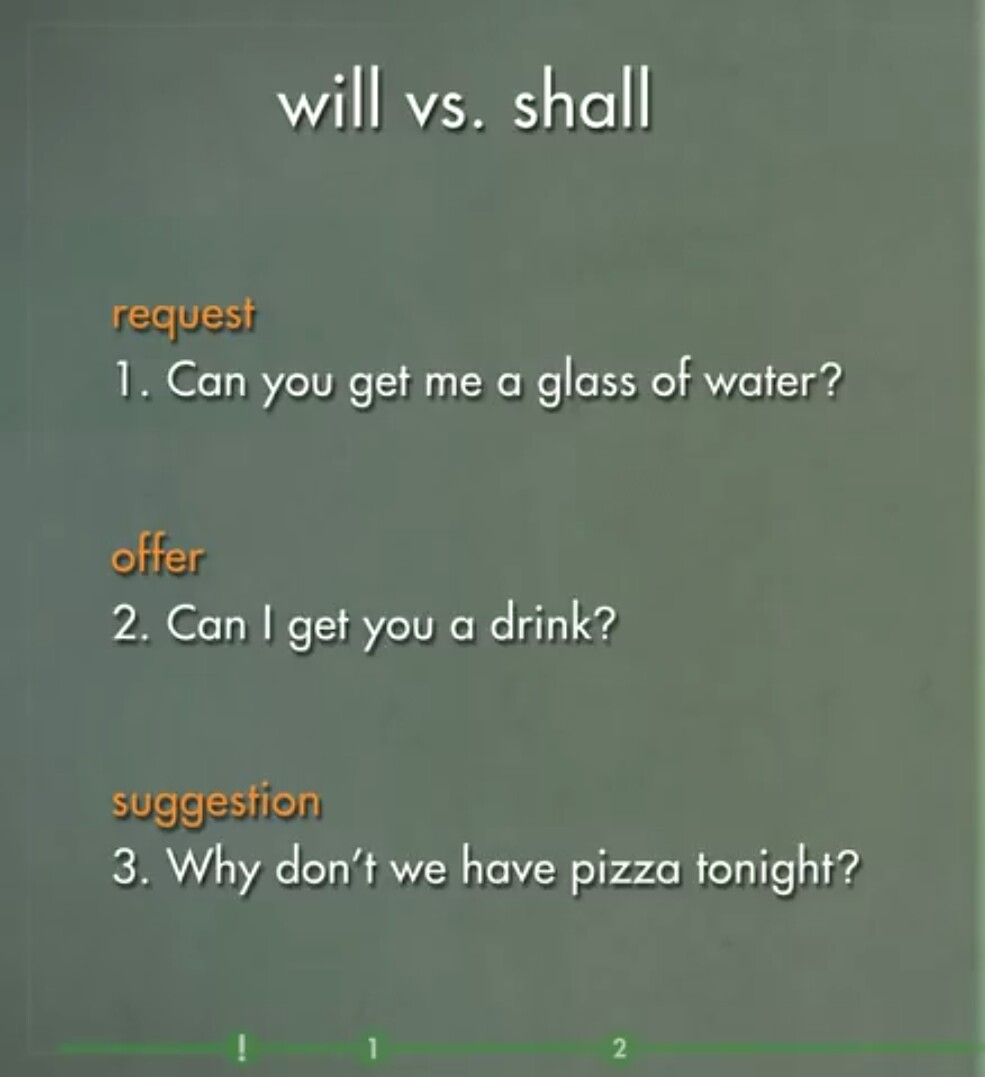 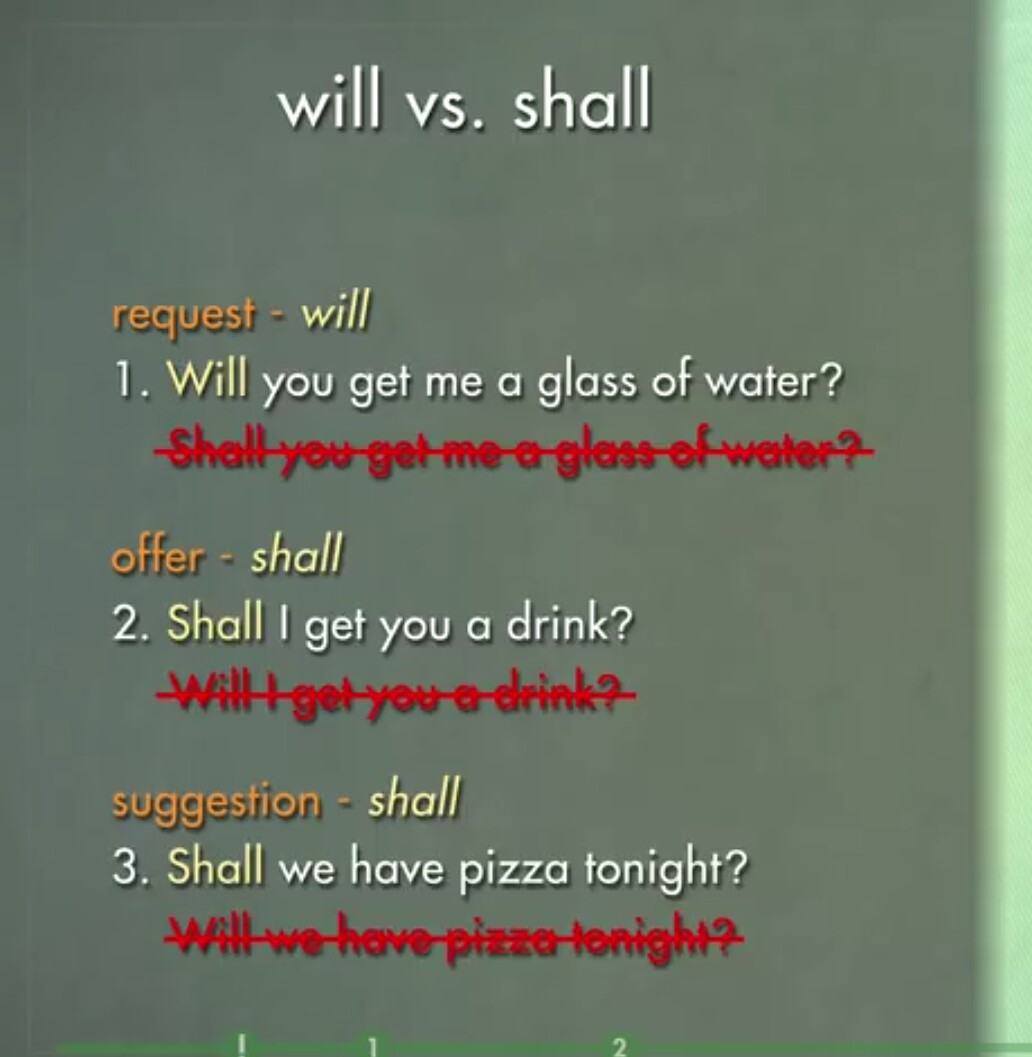 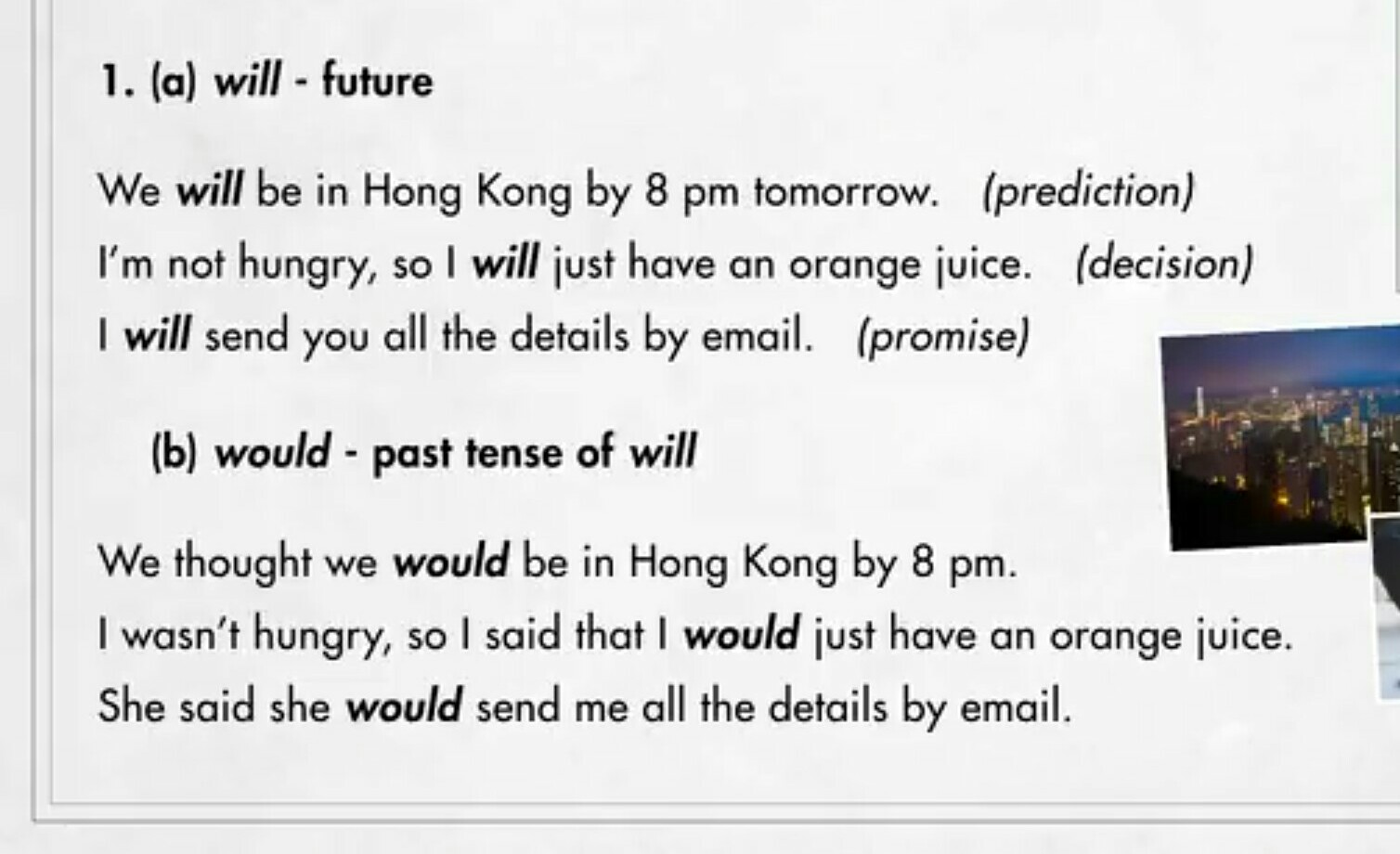 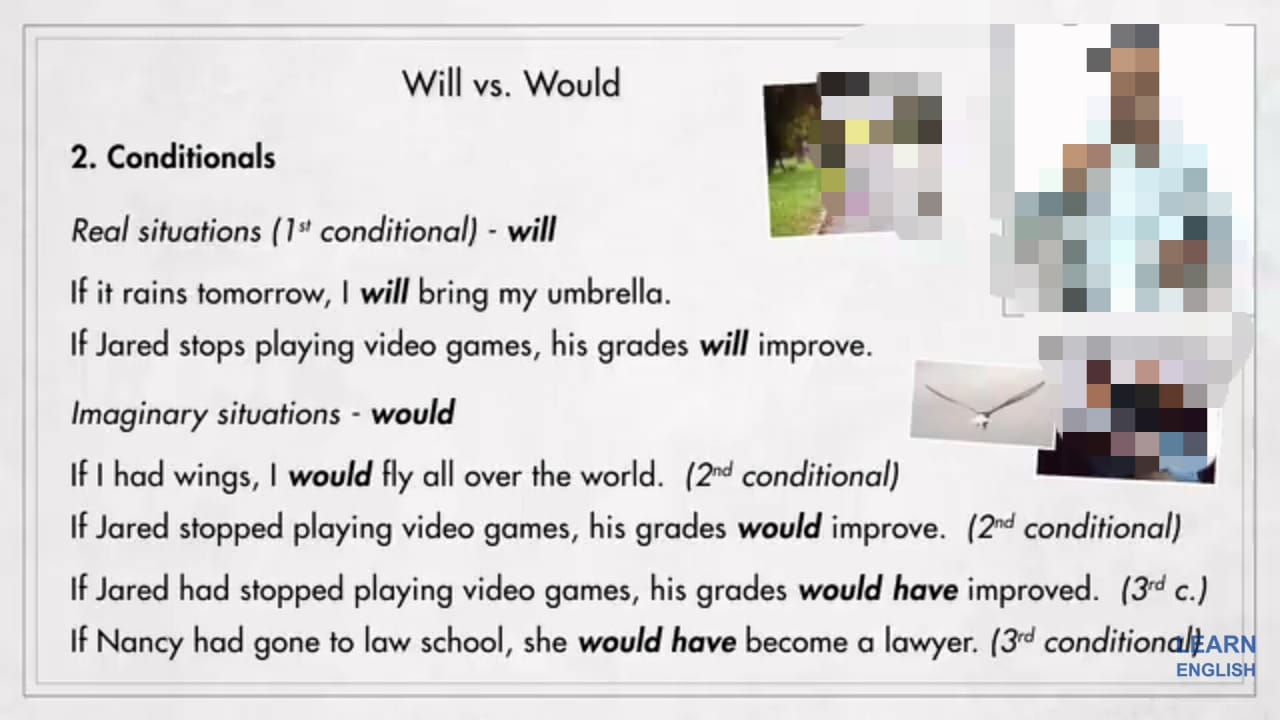 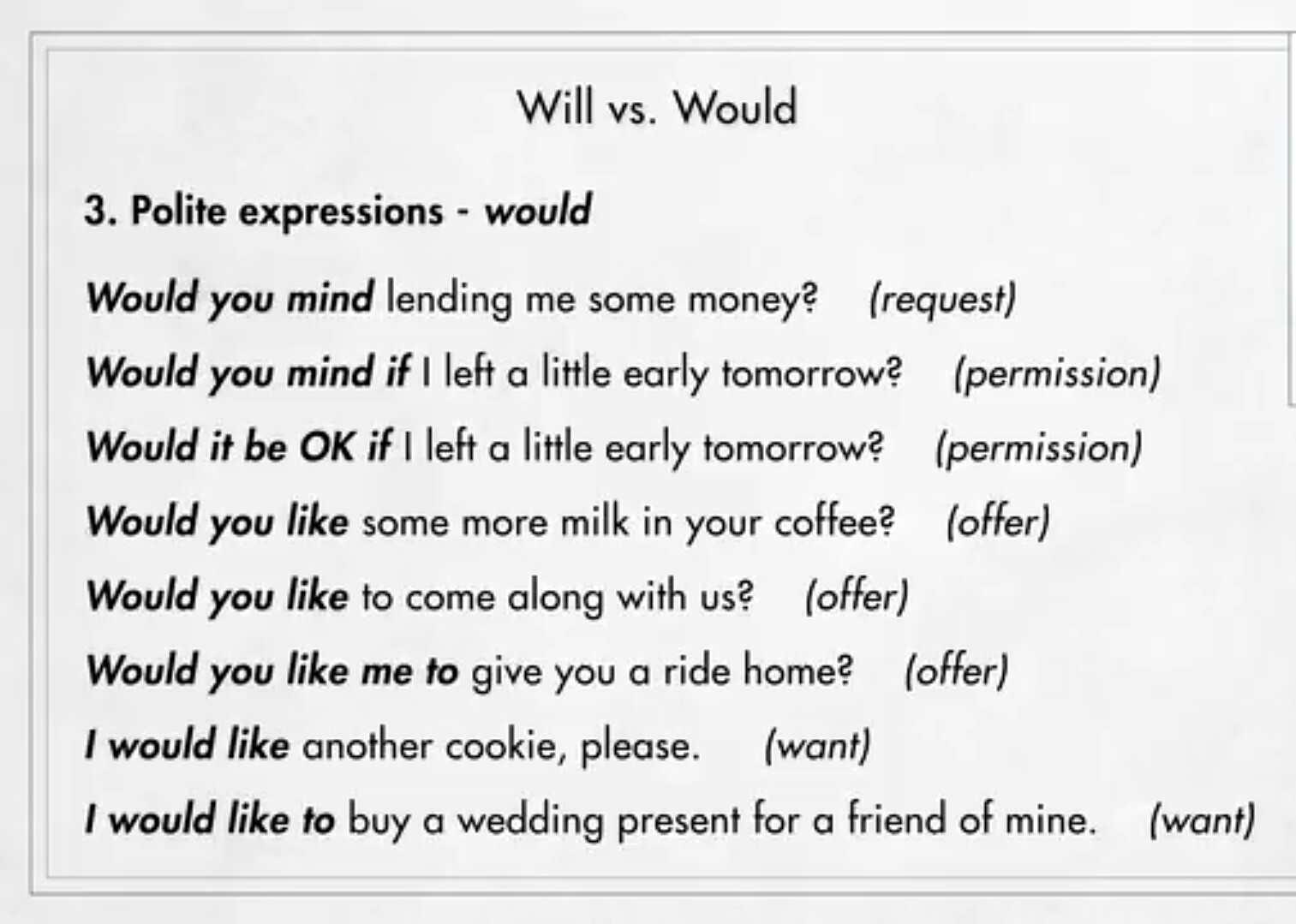 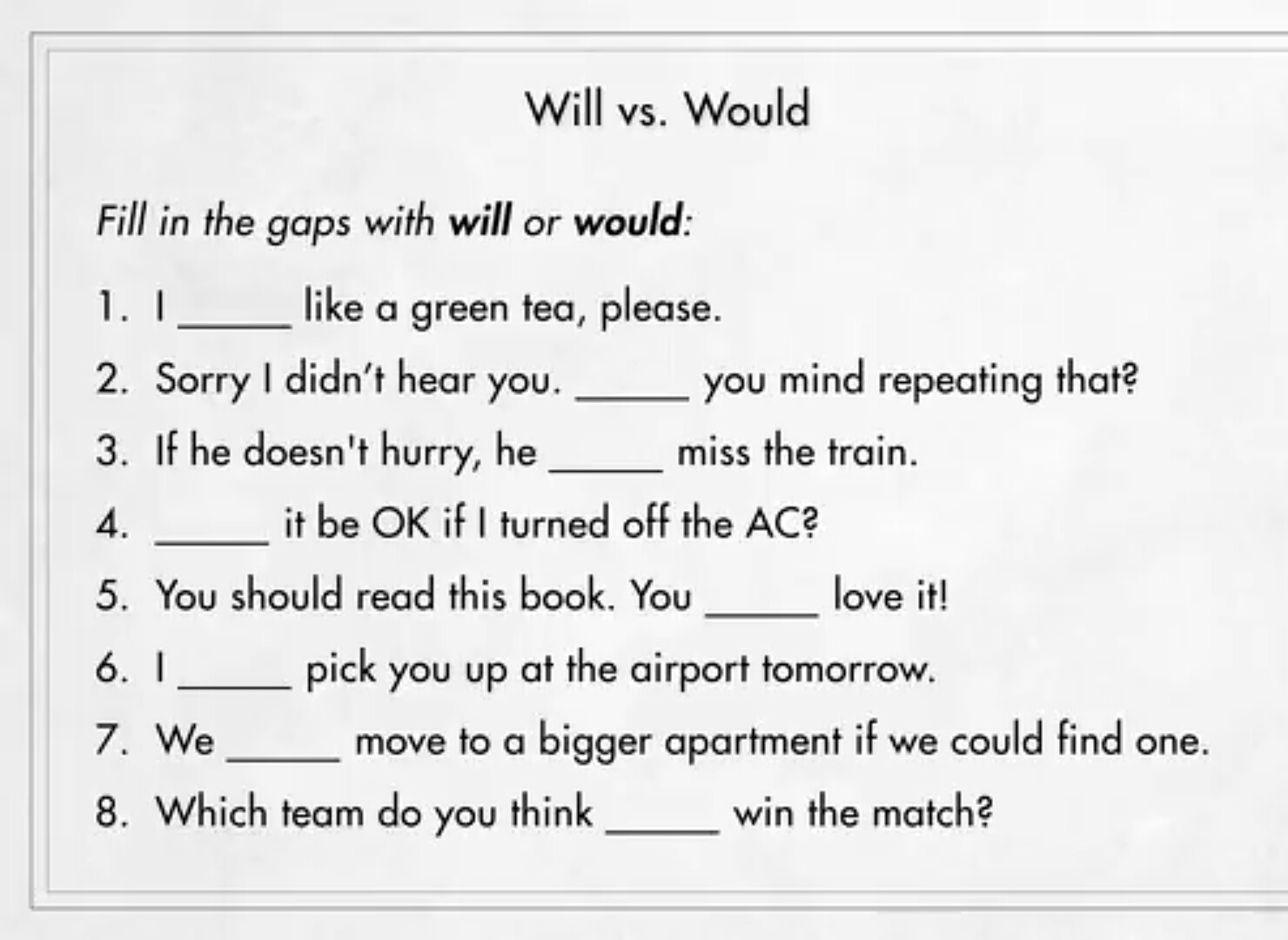 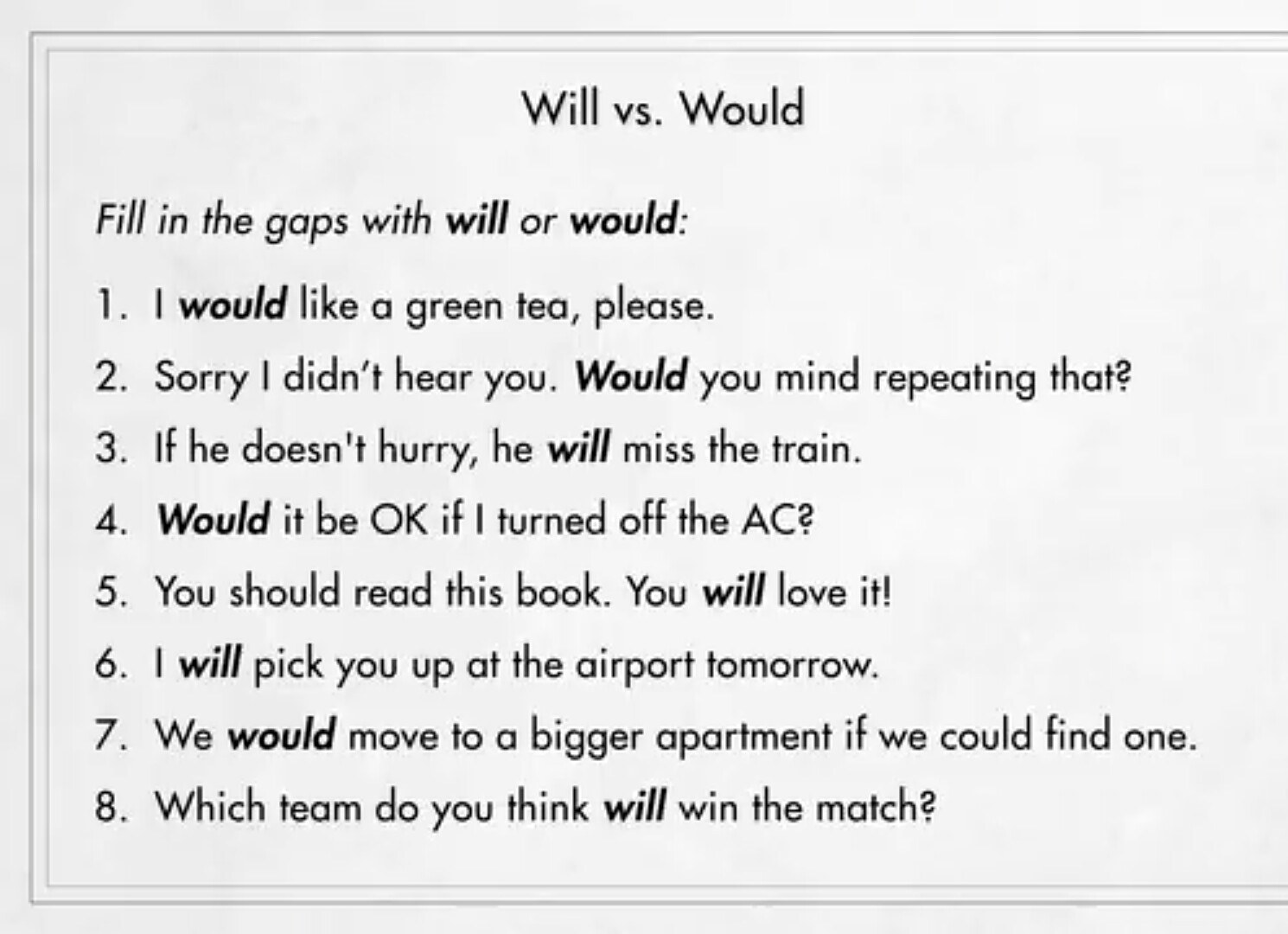 REGULAR VERBS AND IRREGULAR VERBS
REGULAR VERBS AND IRREGULAR VERBS
Based on the formation of Past and Past Participle Forms, Verbs are divided into two types. 
1.) Regular Verbs 
2.) Irregular Verbs.
Regular Verbs are the verbs that follows a fix pattern while conversion from present to past and past participles
Irregular Verbs are the verbs that do not follow a fix pattern while conversion from present to past and past participle form.
Regular verbs are formed by adding 'ed', 'd' or 'ied' to verb's base form as per the last character in the Verb.
 As irregular verbs do not follow any such pattern, we can not form just by adding a specific character.
REGULAR VERB FORMATION IS BASED ON LAST CHARACTER OF VERB.
1.) Most Regular Verbs are formed by adding 'ed' to the base form of the word
Examples: Walk-walked ,Jump-Jumped, Call-Called, look-looked
2.) Regular Verbs are formed by adding 'd' to the base form of the word if verb ends with '-e‘
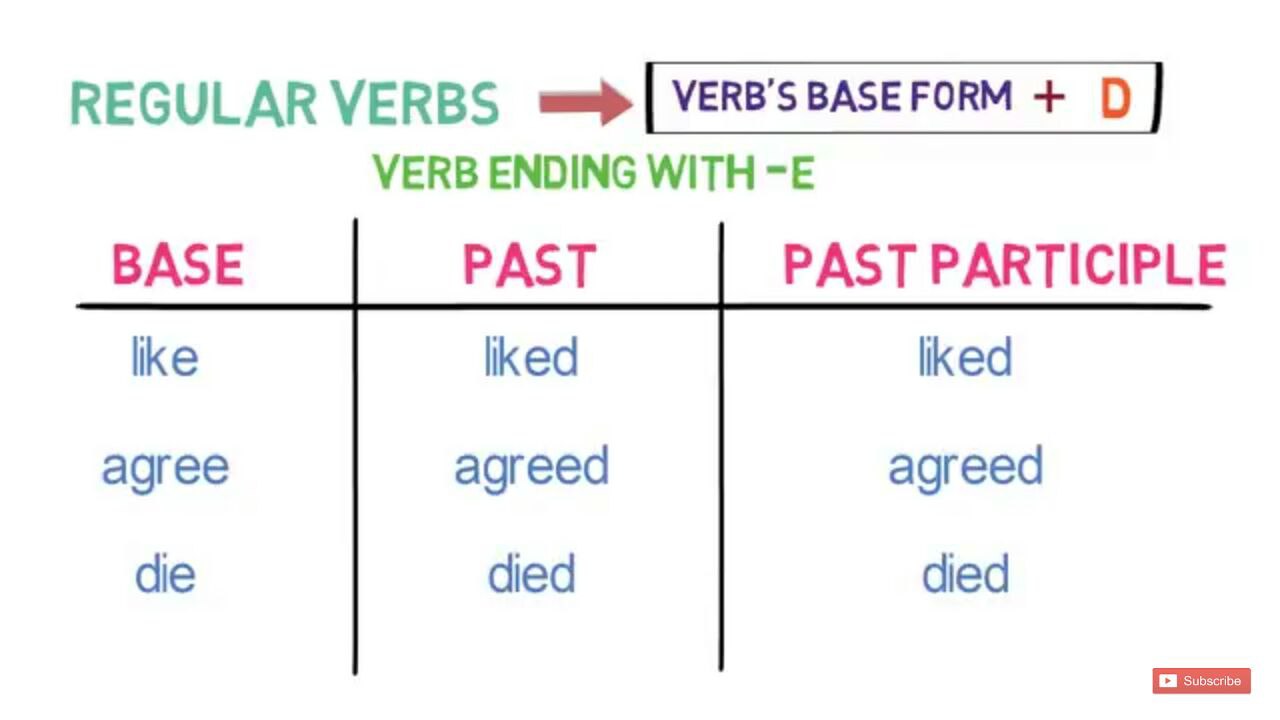 3.) Regular Verbs are formed by adding 'ied' to the base form of the word if verb ends with '-y'
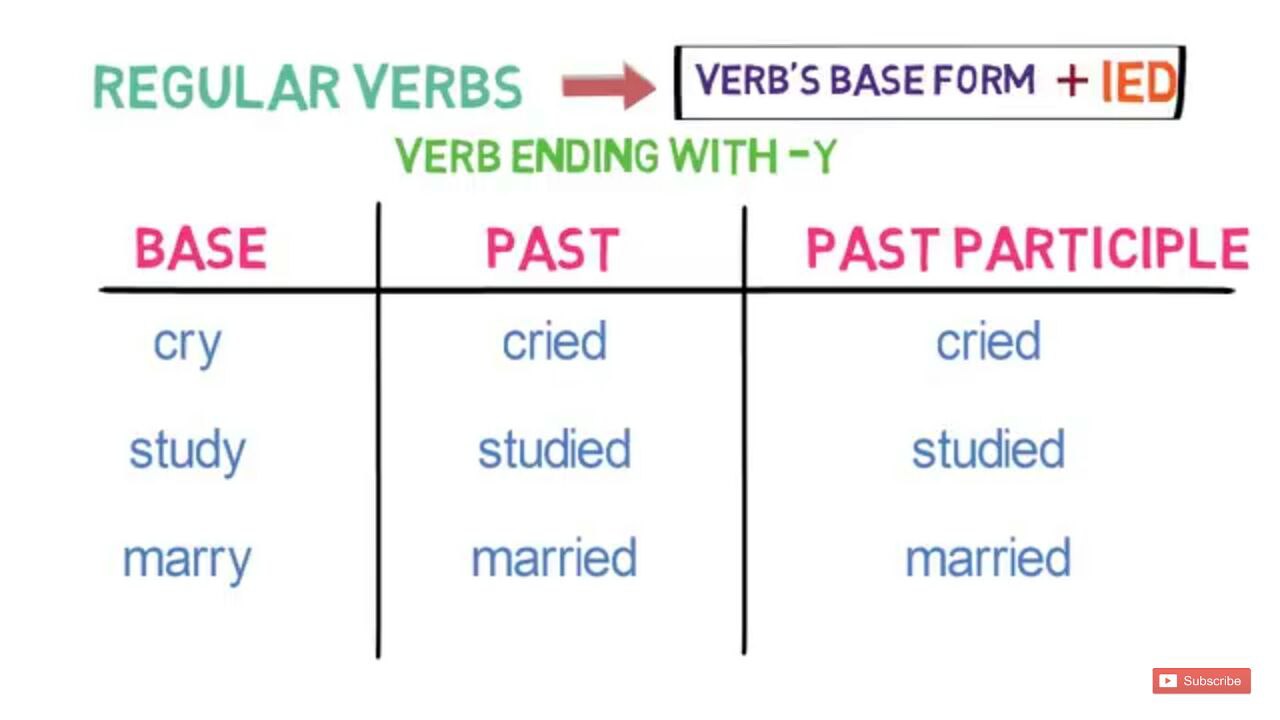 IRREGULAR VERBS DO NOT FORM ANY FIX PATTERN.
Group 1 : all three verb forms are same
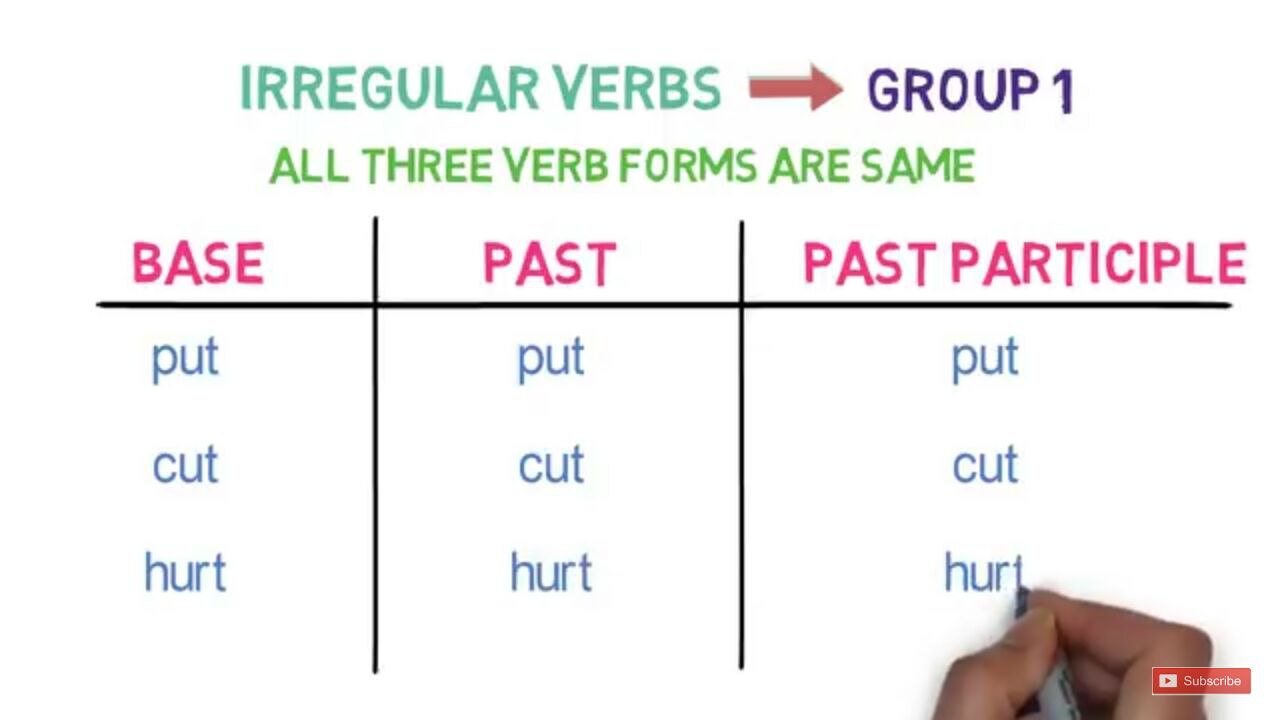 Group 2 : same 'past' and 'past participle' form.
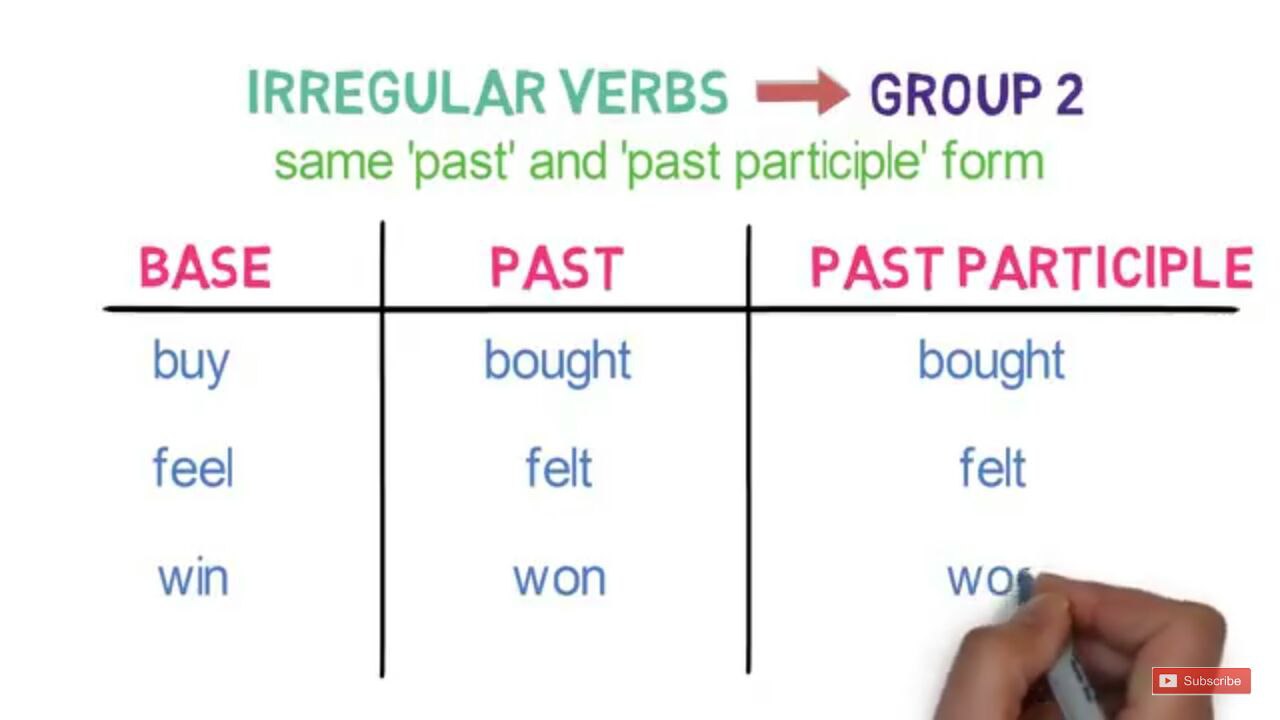 Group 3 : same 'base' and 'past participle' form
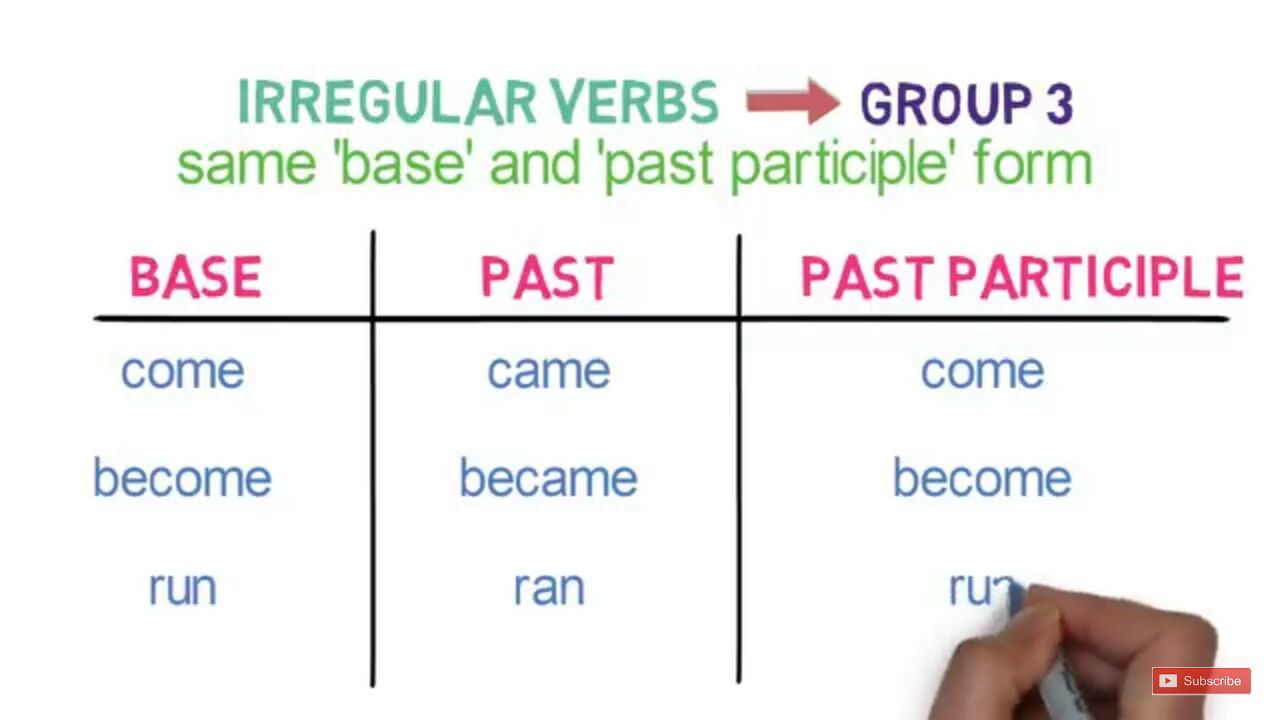 Group 4 : All three forms are different.
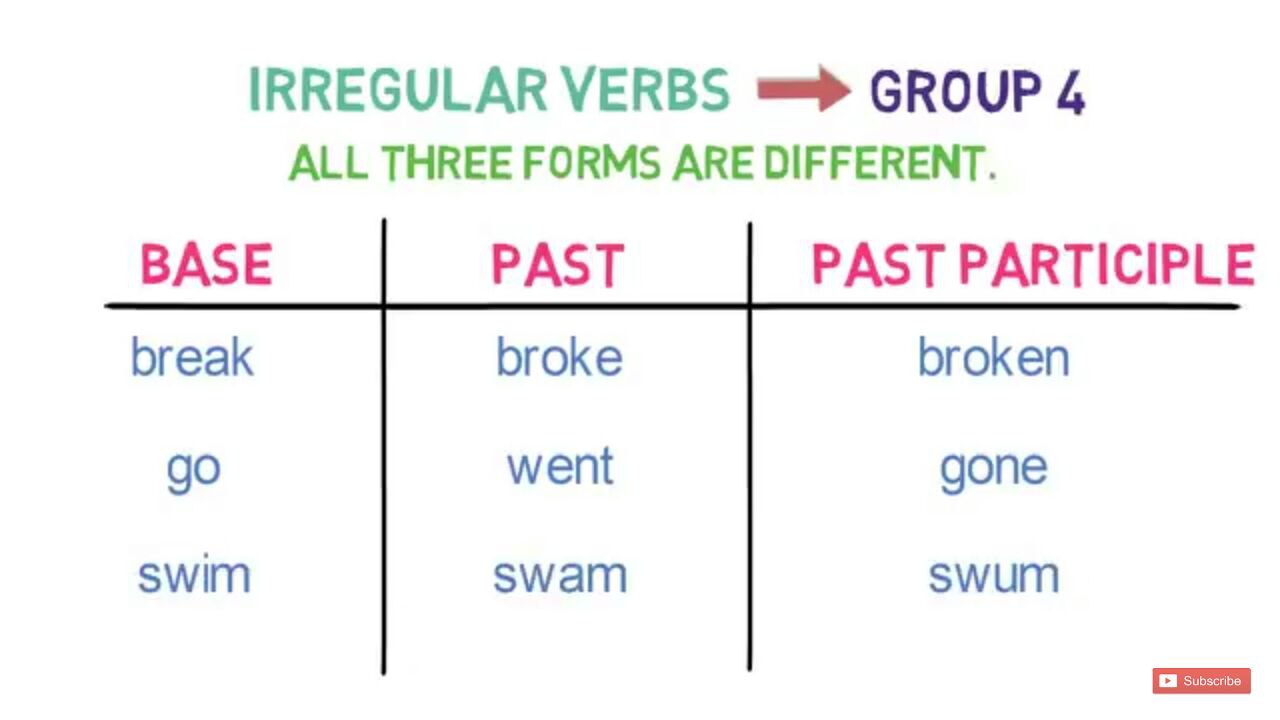 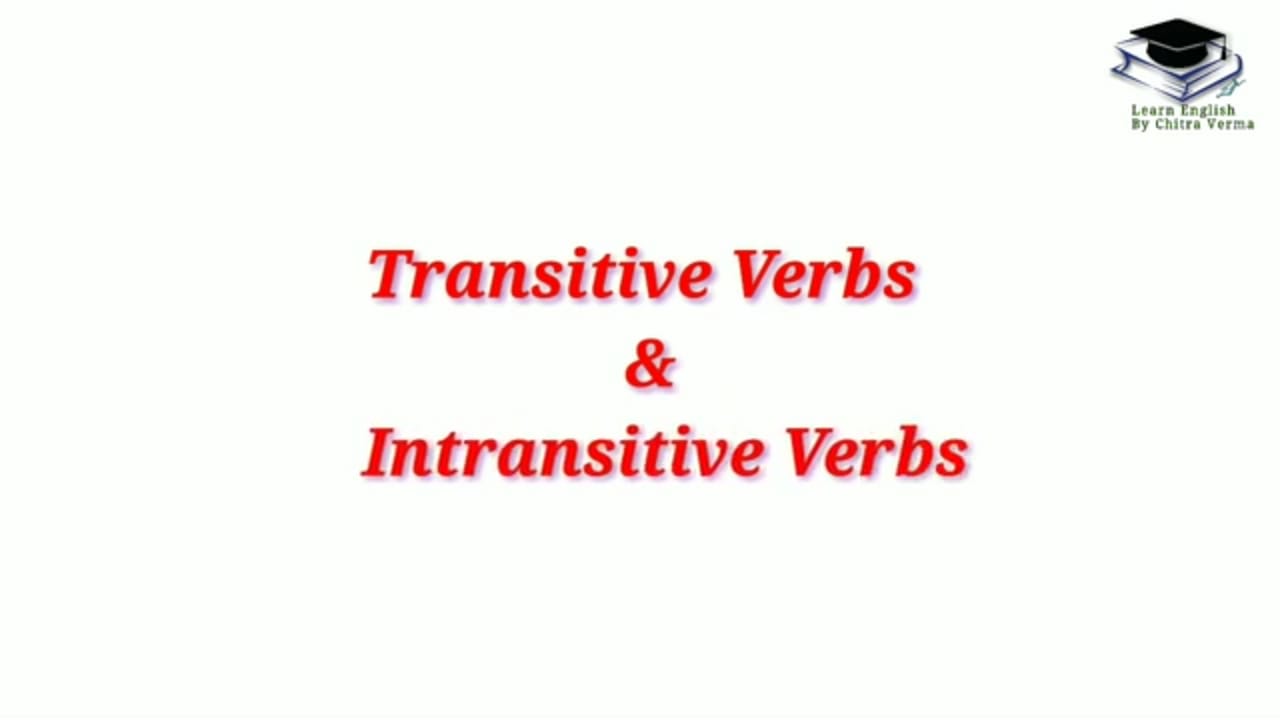 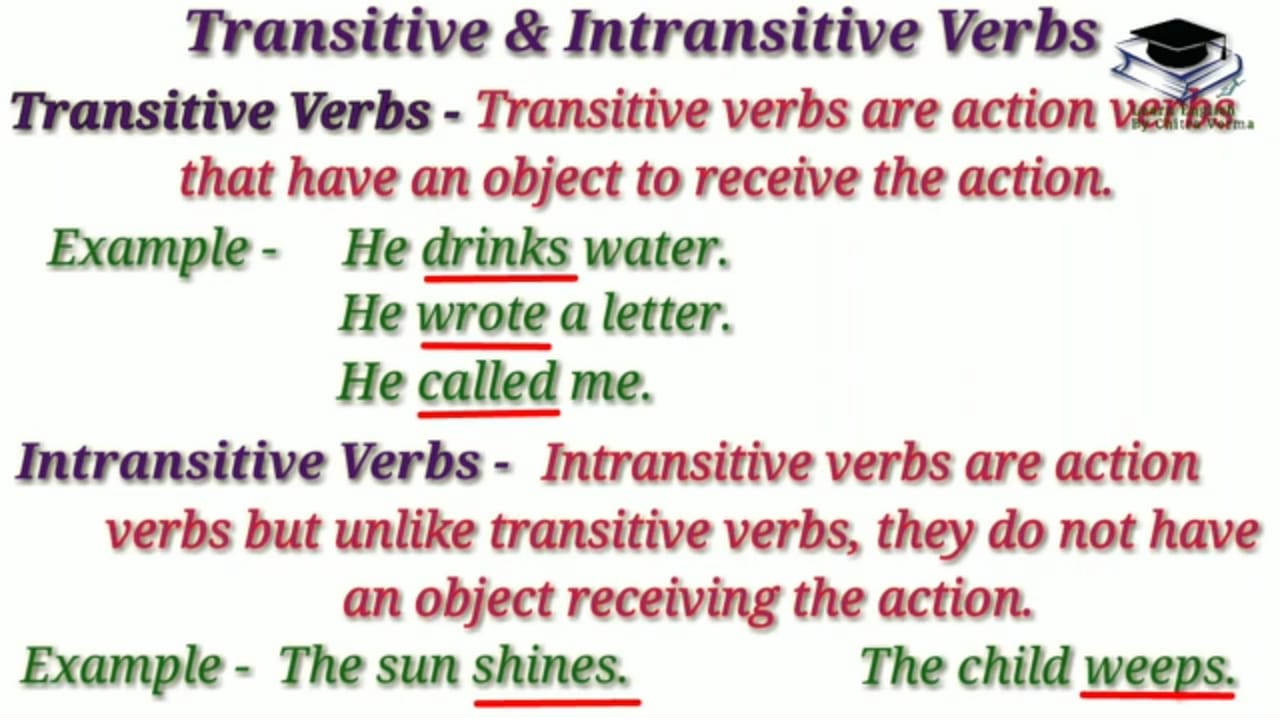 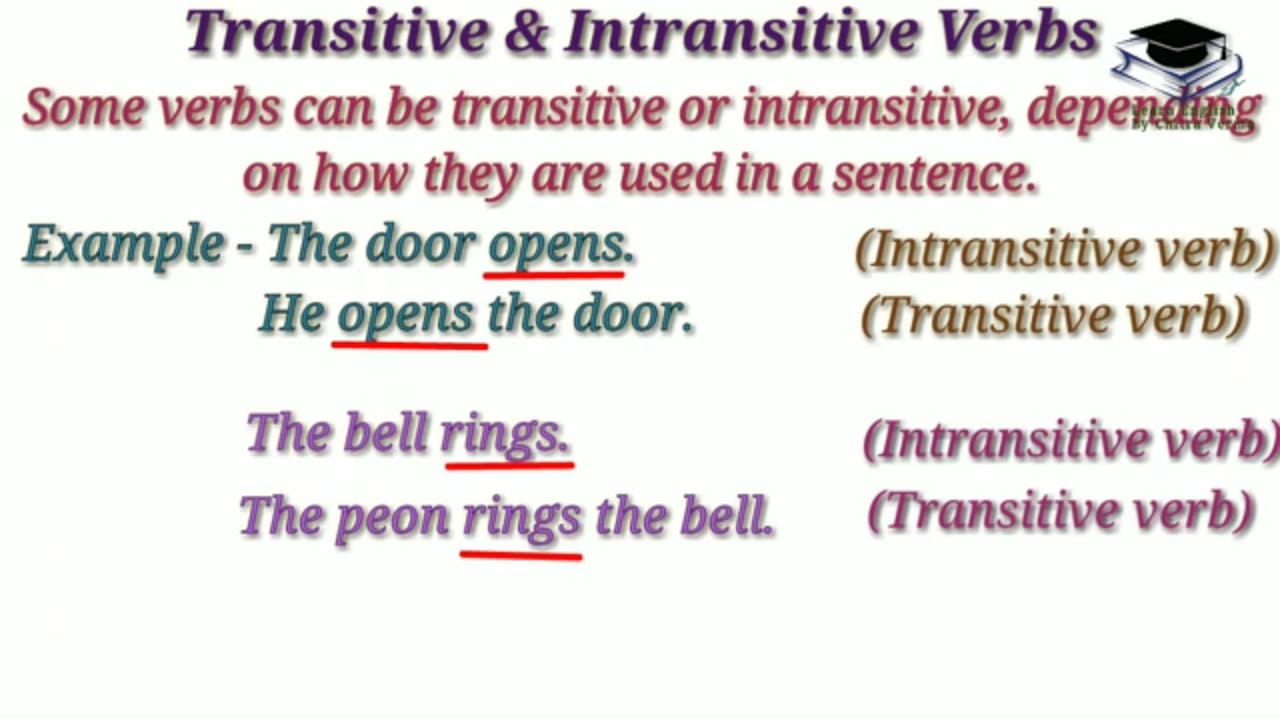 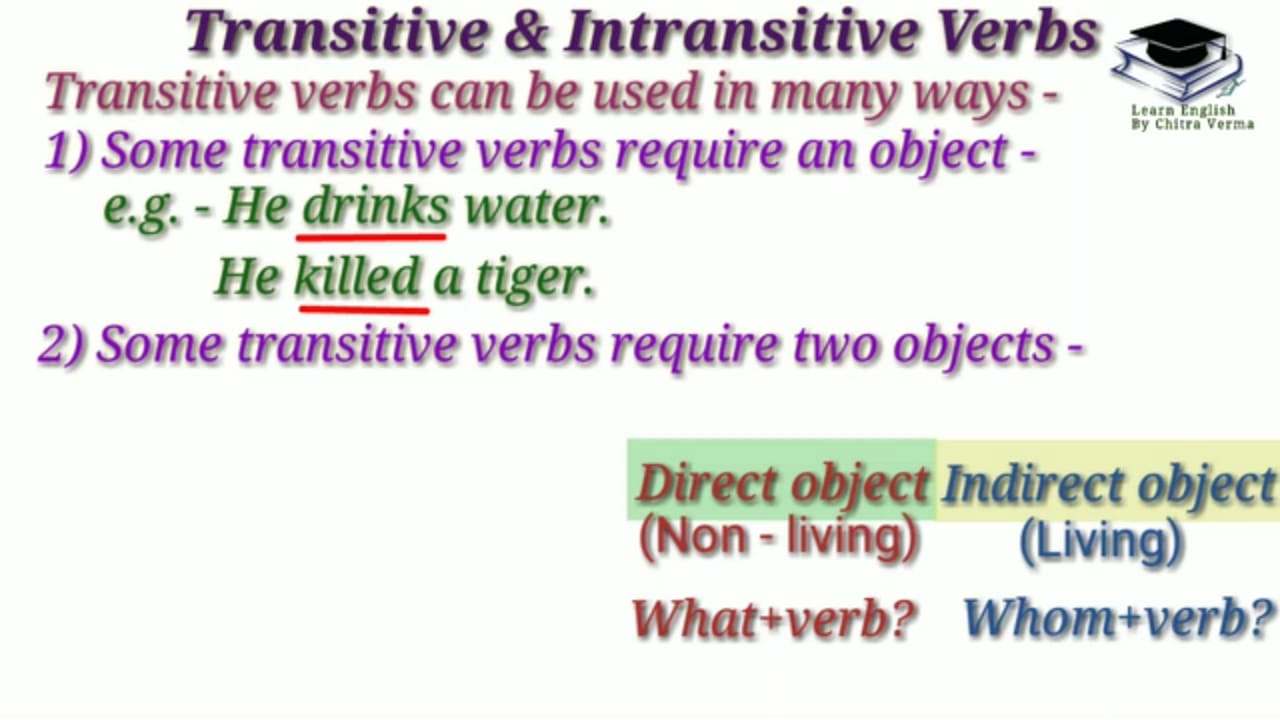 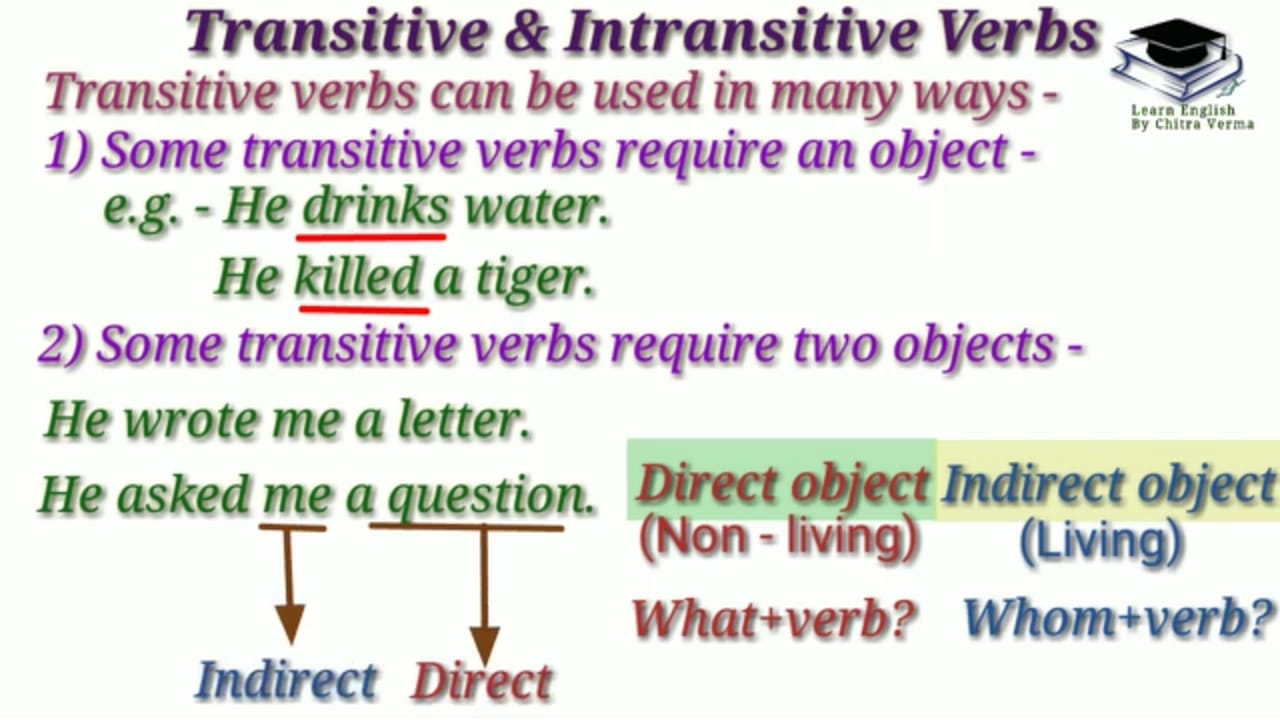 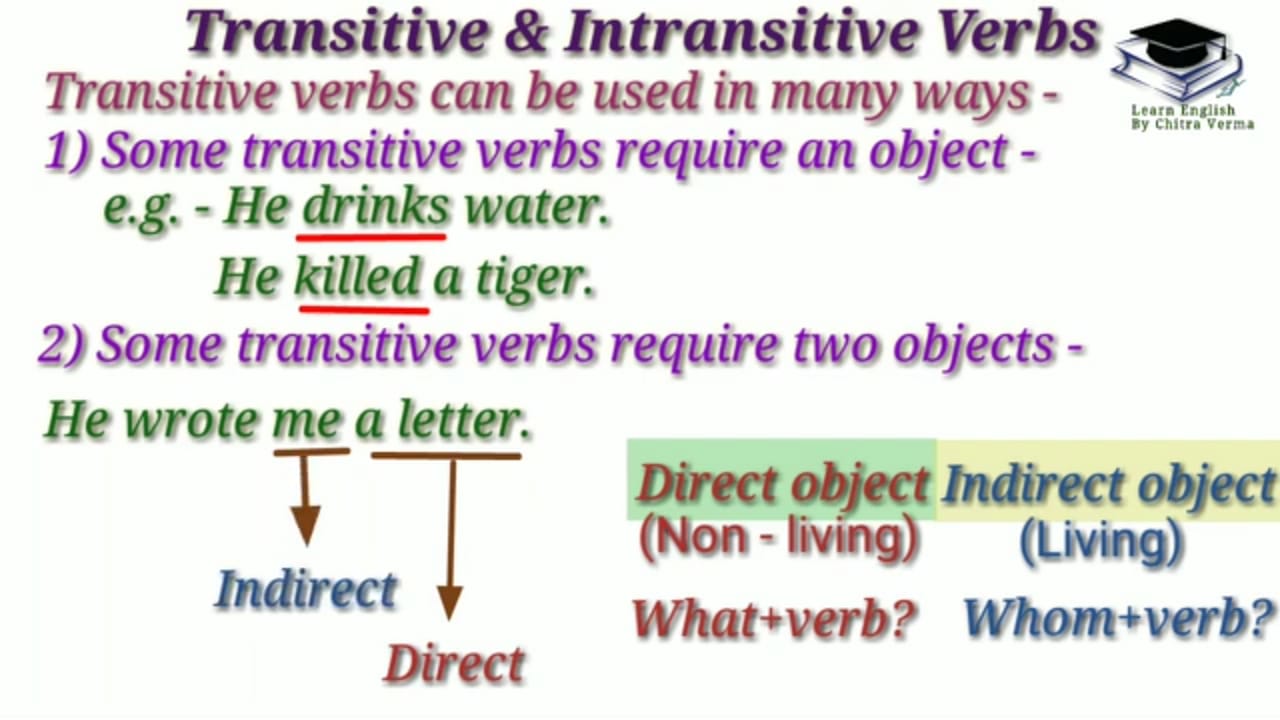 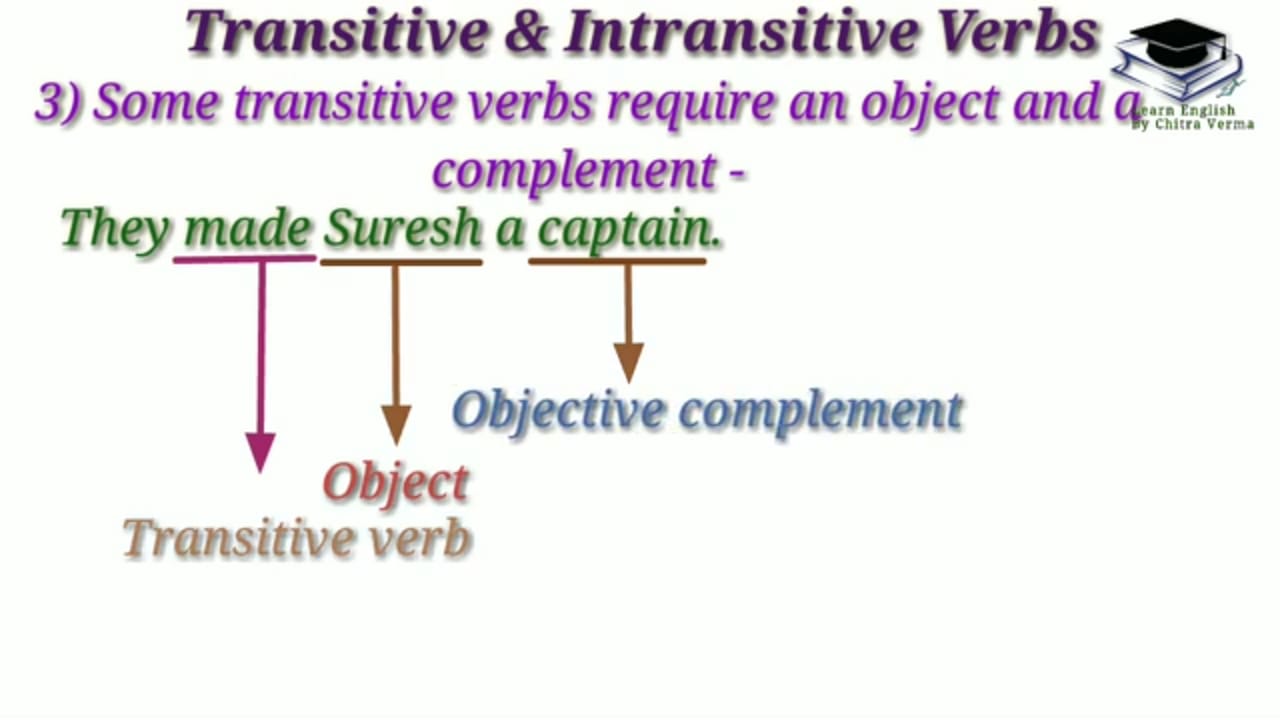 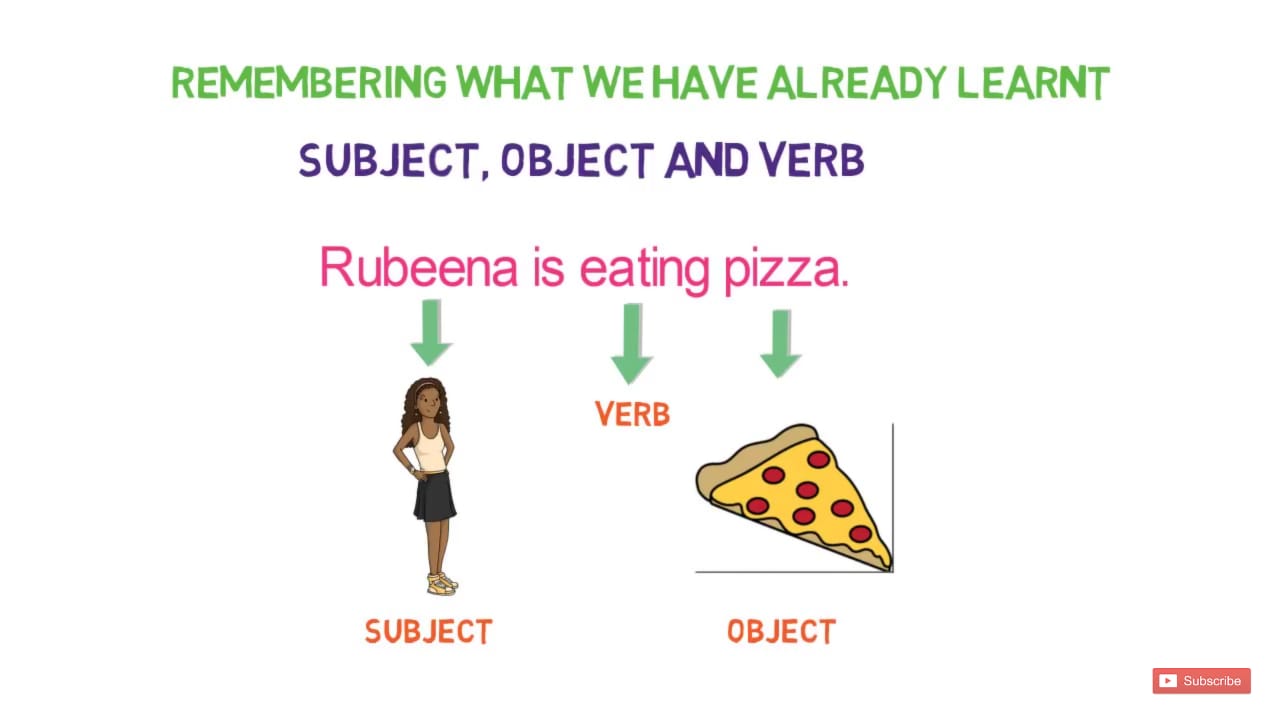 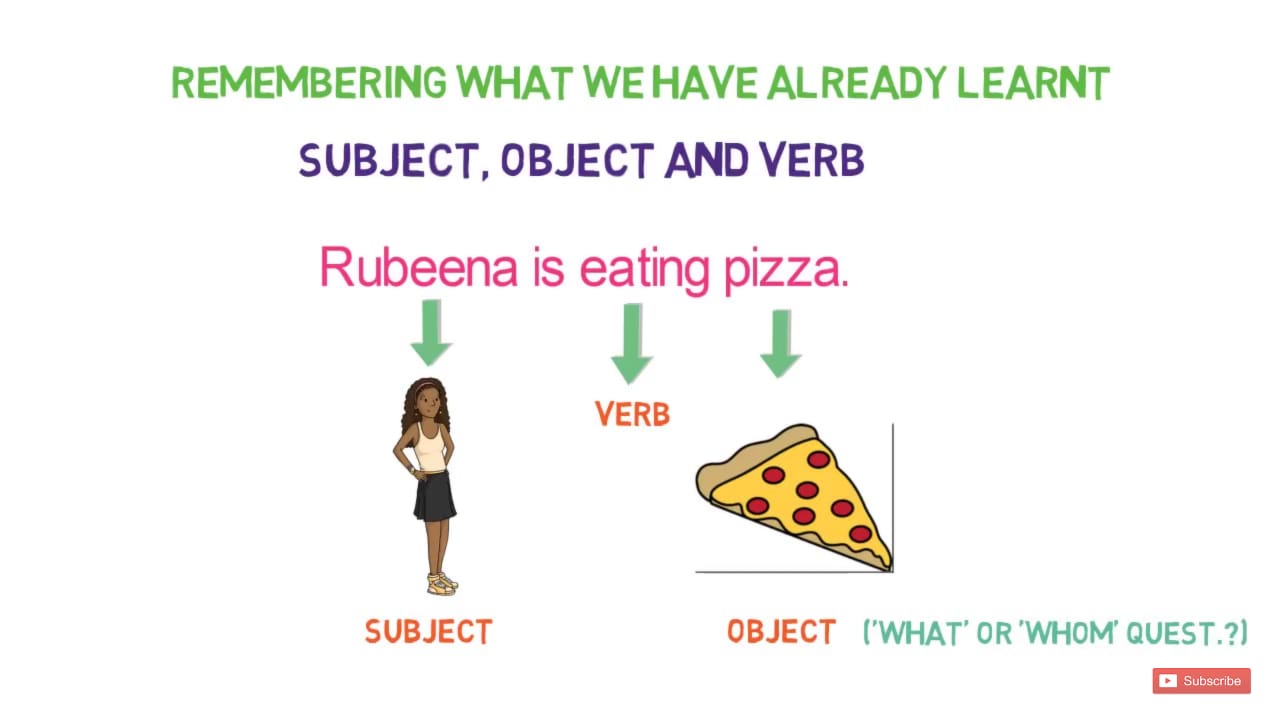 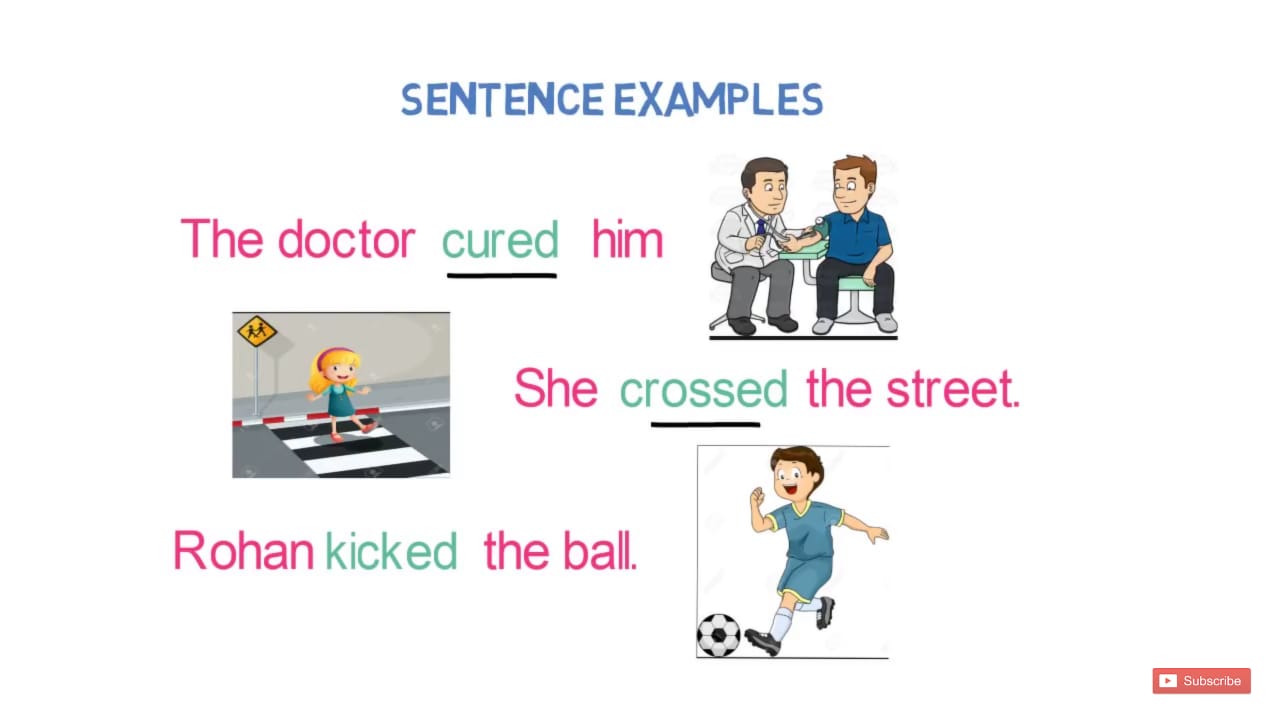 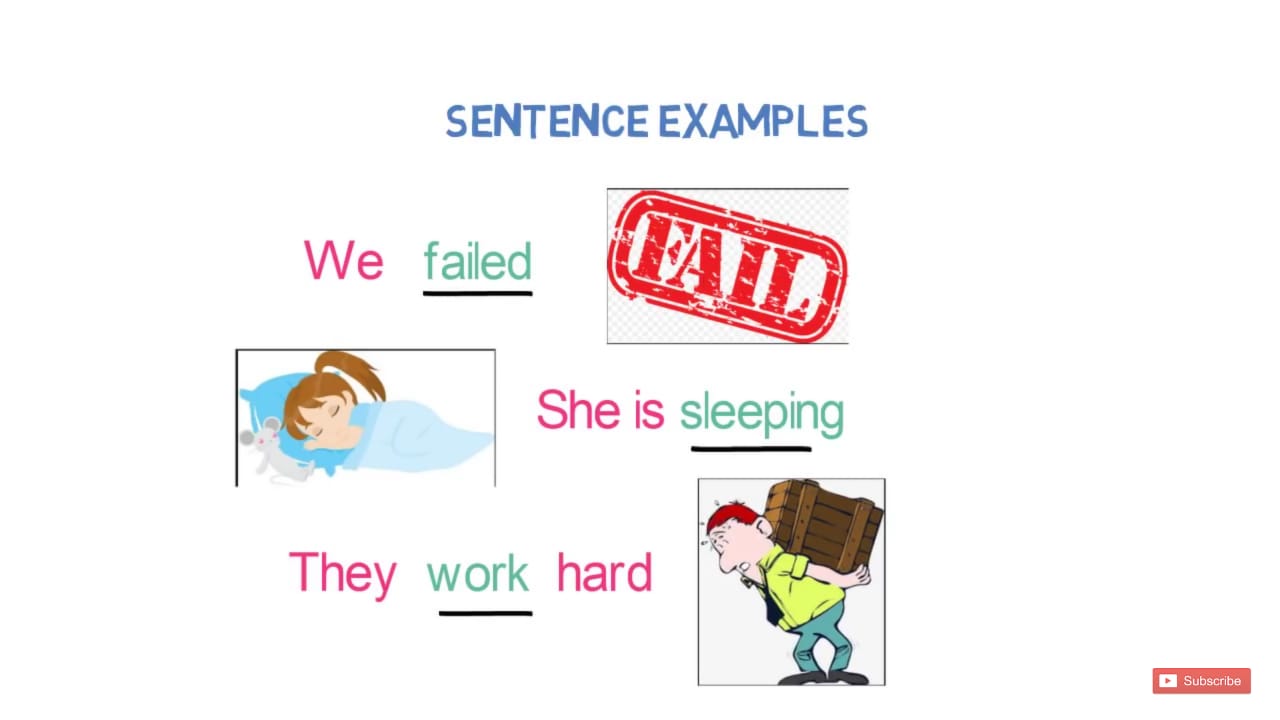 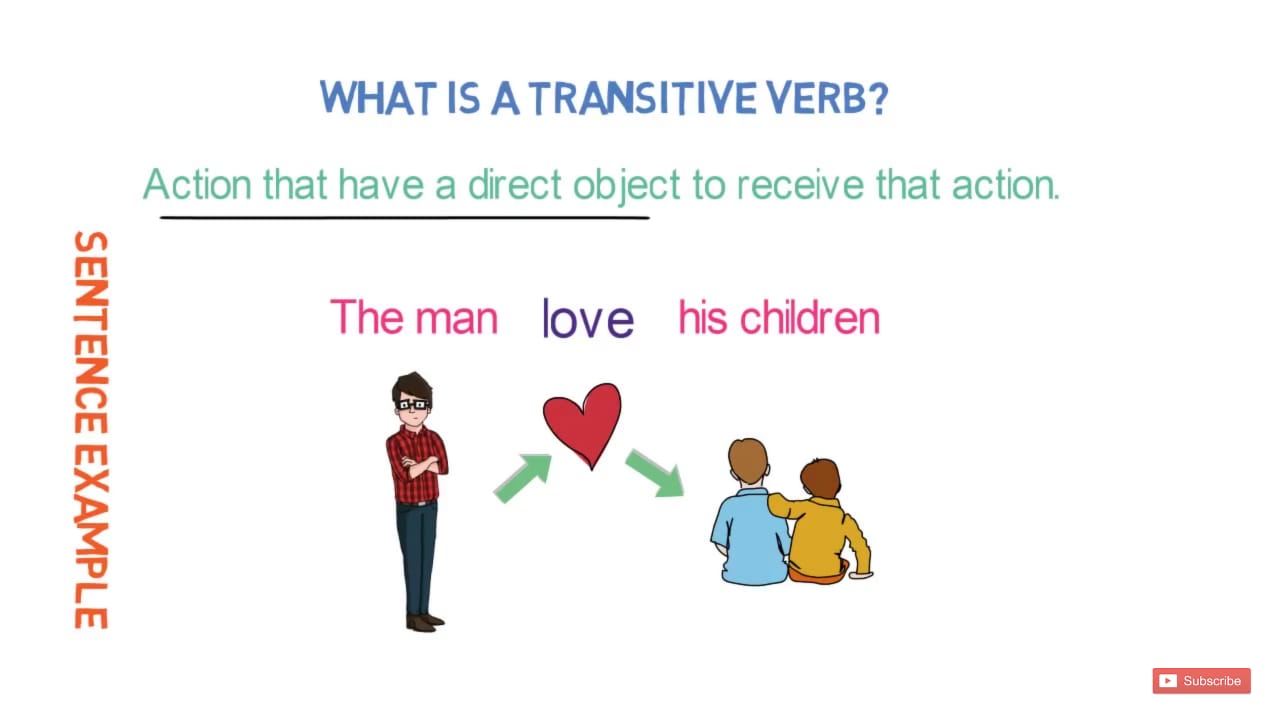 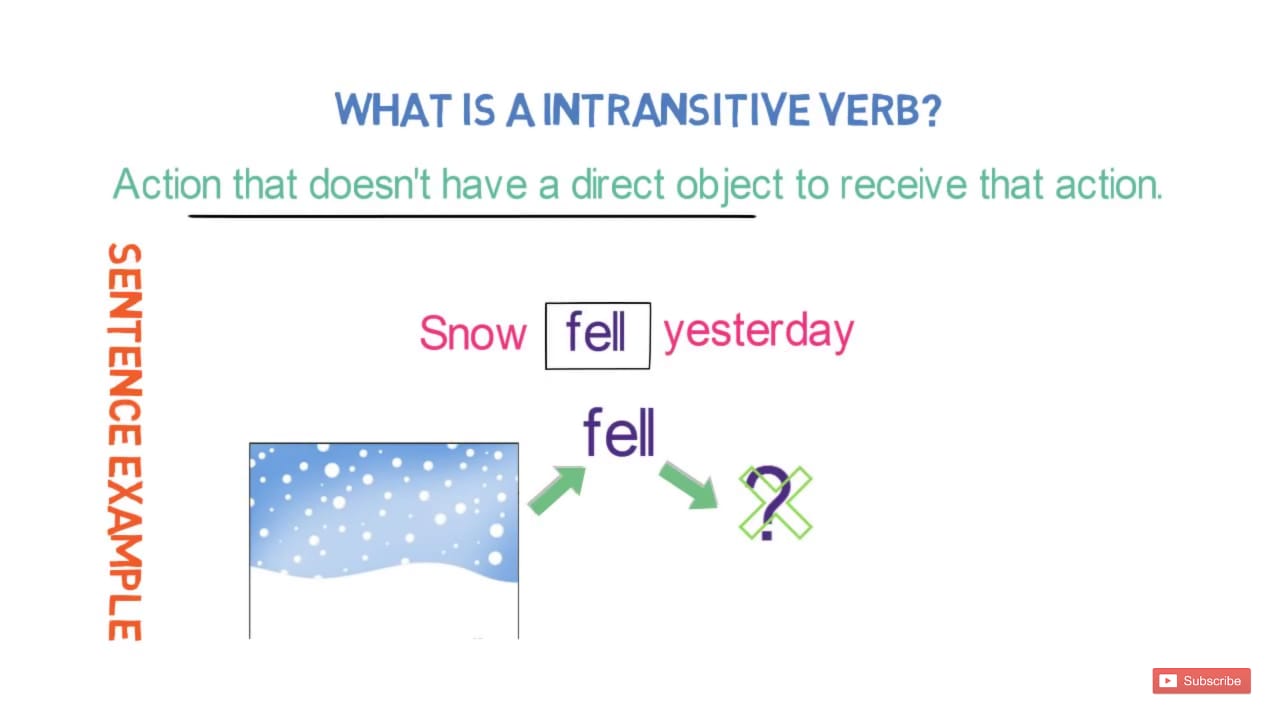